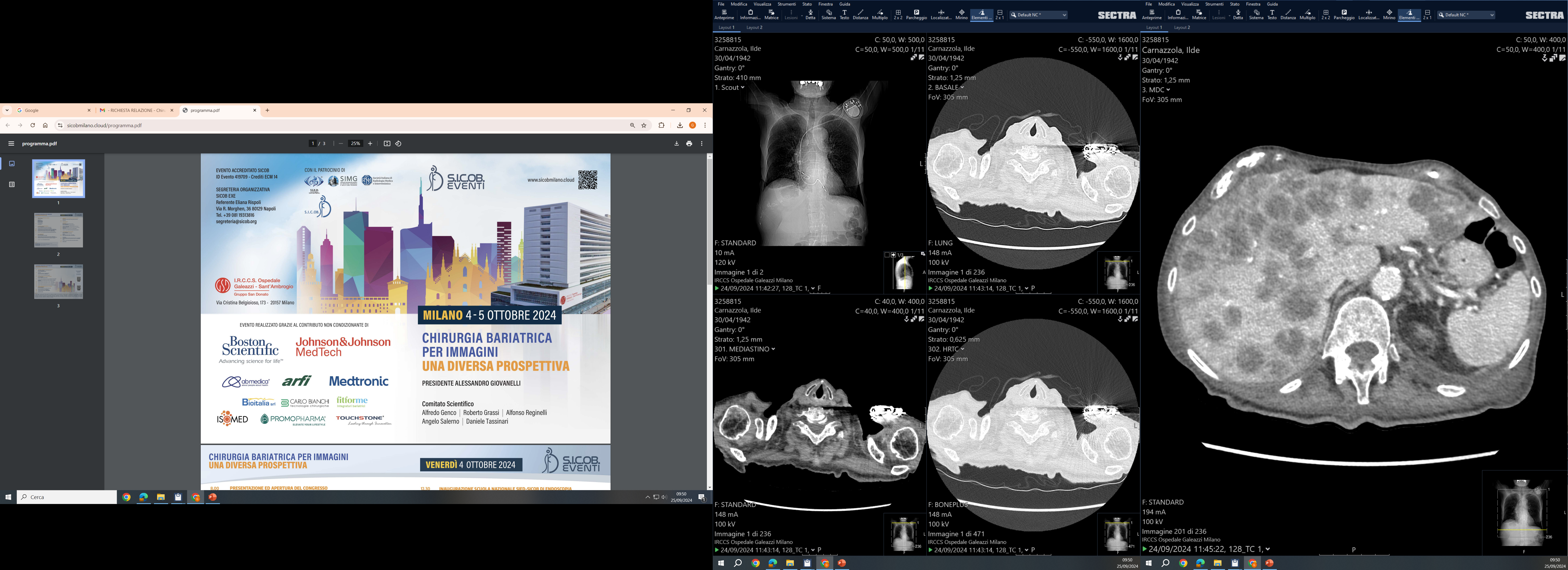 Ruolo della Radiologia Interventistica nella gestione delle complicanze
Giovanni Mauri, MD
Unit of Diagnostic and Interventional Radiology
IRCCS Ospedale Galeazzi – Sant’Ambrogio
Milan, Italy
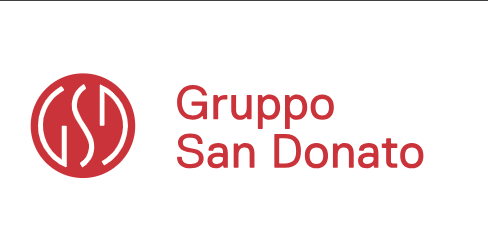 Ringraziamenti
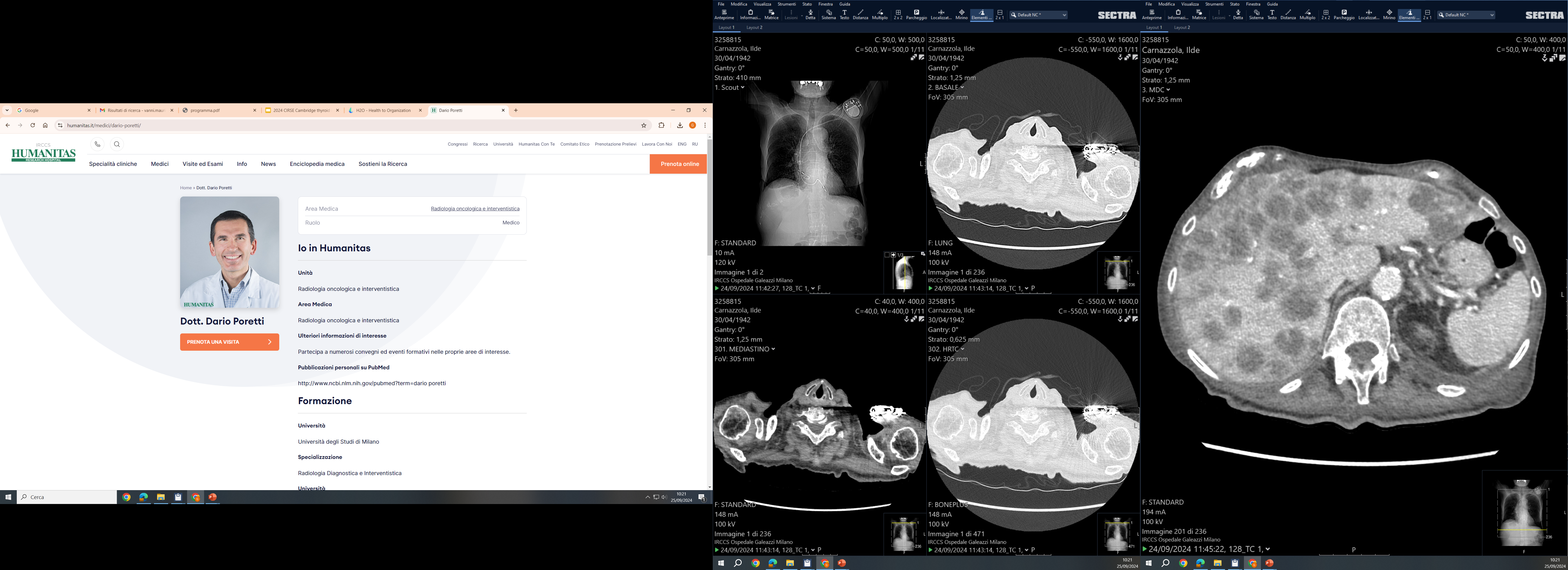 CHIRURGIA GASTRICA
Complicanze e loro gestione
Formazione di raccolte fluide in sede più o meno profonda, sia in prossimità del letto chirurgico, sia a distanza, con possibile evoluzione ascessuale o peritonitica.
Sanguinamenti da rami del tronco celiaco
Fistola del moncone duodenale
Lesioni linfatiche
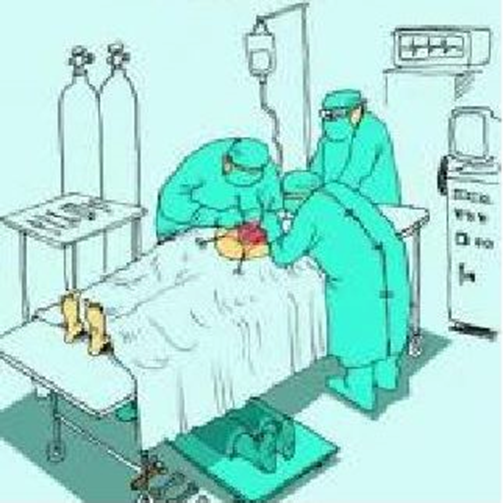 Degiuli M. Morbidity and mortality in the Italian Gastric Cancer Study Group randomized clinical trial of D1 versus D2 resection for gastric cancer. Br J Surg. 2010;97(5):643–649
Kodera Y. Identification of risk factors for the development of complications following extended and superextended lymphadenectomies for gastric cancer. Br J Surg. 2005;92(9):1103–1109
CHIRURGIA GASTRICA
Complicanze e loro gestione
Formazione di raccolte fluide
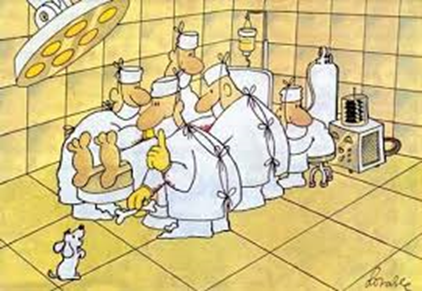 Appannaggio del RI è il posizionamento, sotto guida TC o ecografica,  di cateteri di drenaggio.   In prima istanza per raccolte addominali, più raramente per componenti reattive pleuriche.
Laganà , Carrafiello, 2008.  Image-guided percutaneous treatment of abdominal-pelvic abscesses: a 5-year experience. Radiol Med
INDICAZIONI
Rischio infettivo 
 Possibilità di esame colturale
Tutela delle anastomosi chirurgiche
 Sollievo dei sintomi
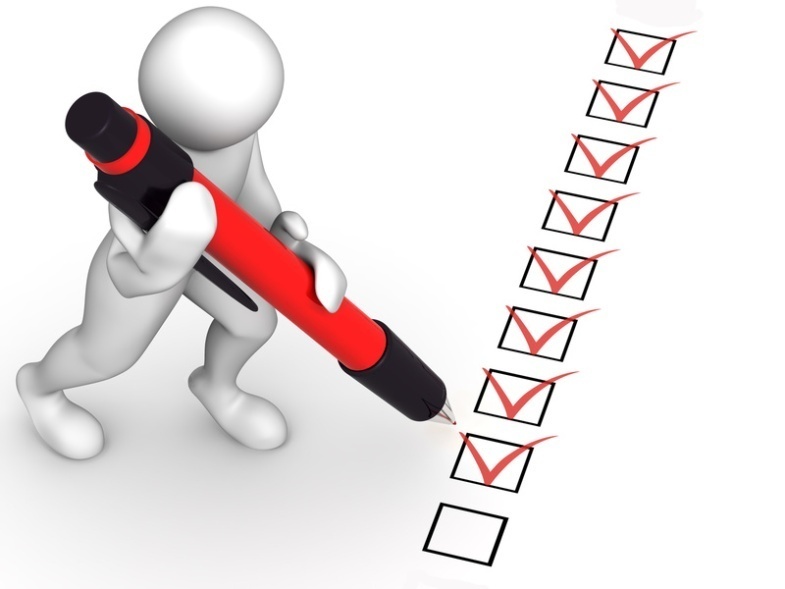 Golfieri, Cappelli Tech coloproctol (2007) 11:197–208
TC o US?
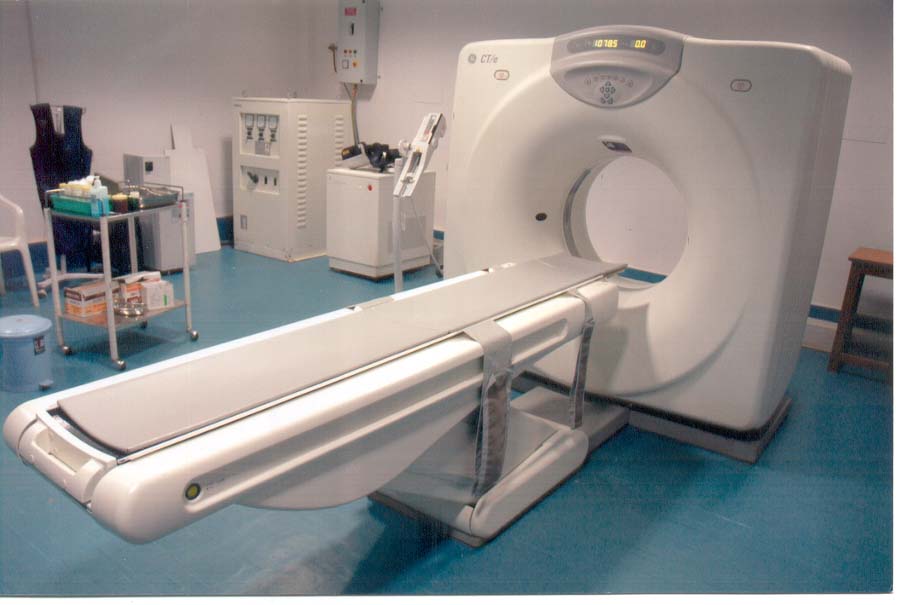 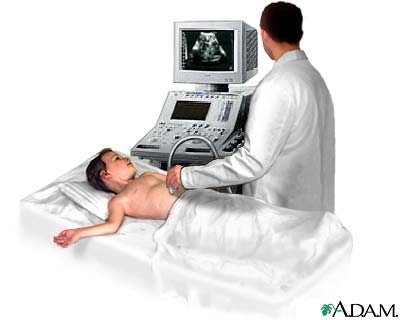 TC o US?
“The success rates in patients drained under ultrasound- and CT-guidance were 46.1% and 88.8%, respectively and drainage under CT-guidance was significantly higher (P = 0.0293)”
Donkol, R. H., Latif, N. A., & Moghazy, K. (2010). Percutaneous imaging-guided interventions for acute biliary disorders in high surgical risk patients. World journal of radiology, 2(9), 358–67.
TECNICHE
Diretta

Coassiale con guida di supporto
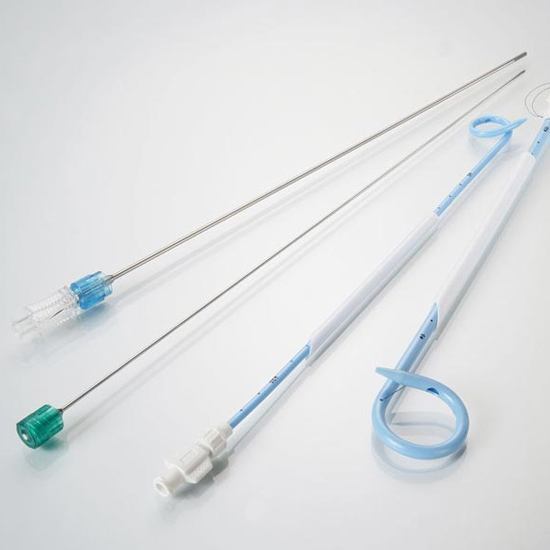 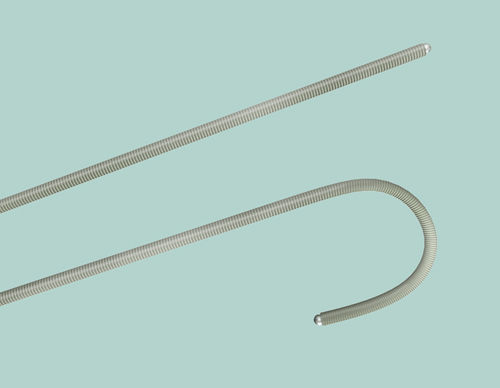 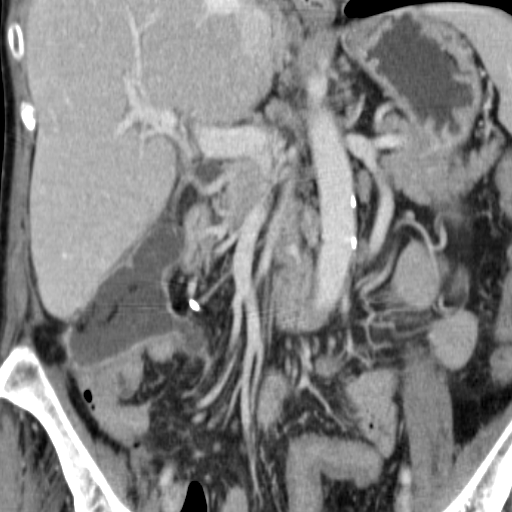 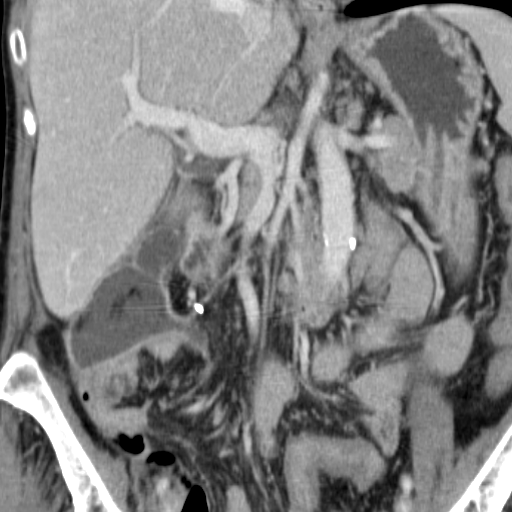 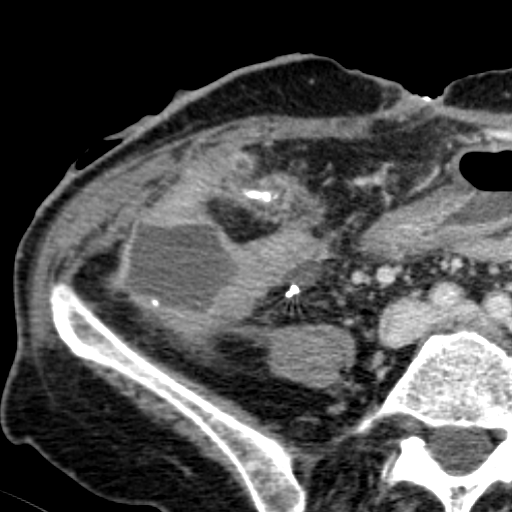 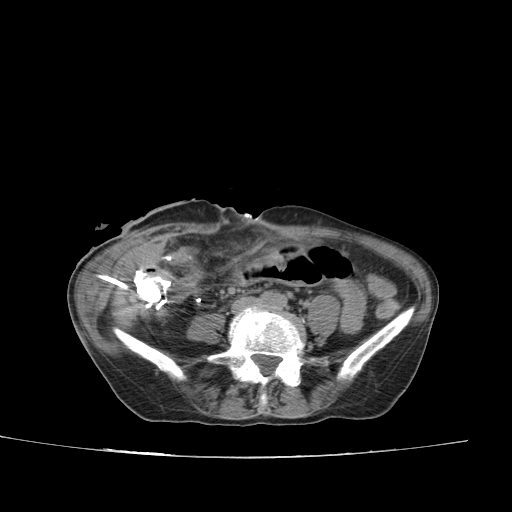 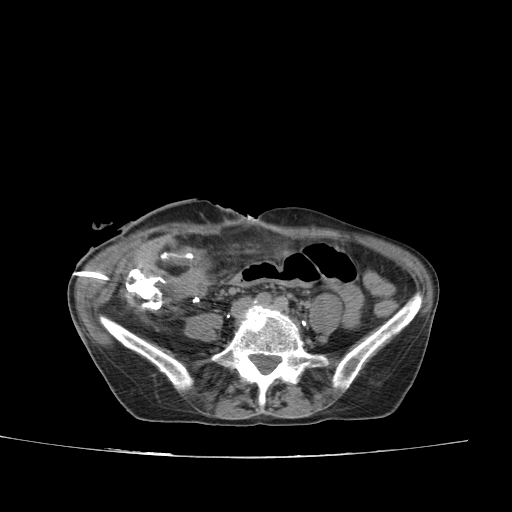 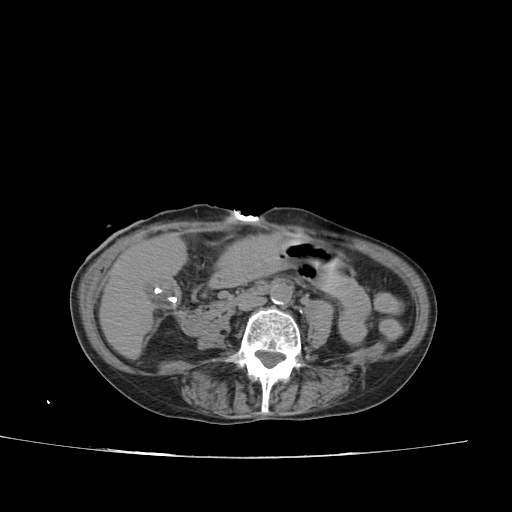 [Speaker Notes: colecisti]
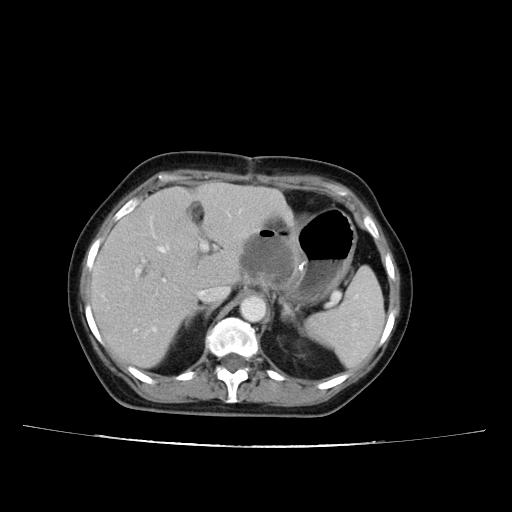 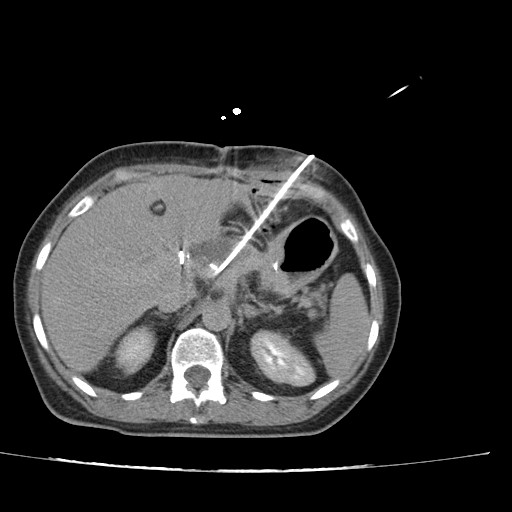 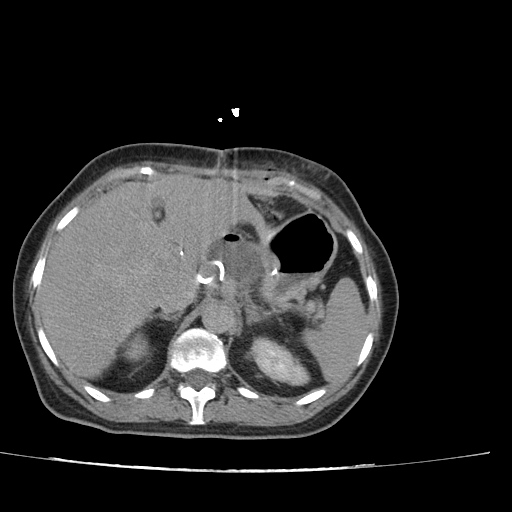 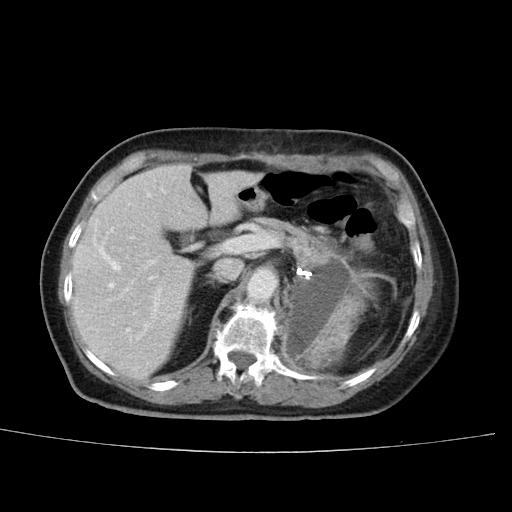 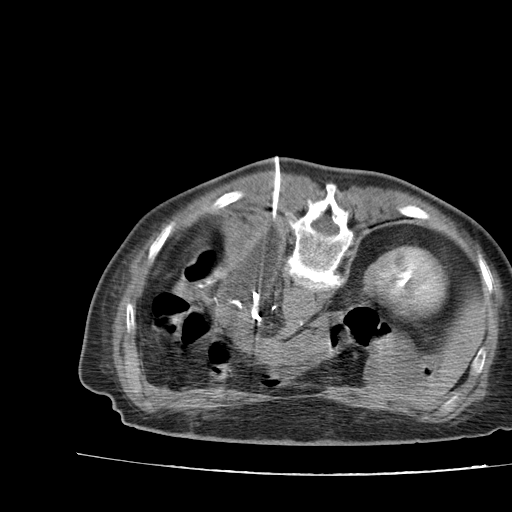 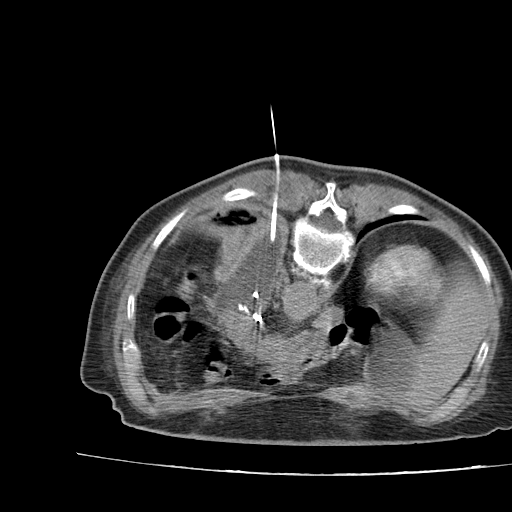 TECNICHE
Diretta

Coassiale con guida di supporto
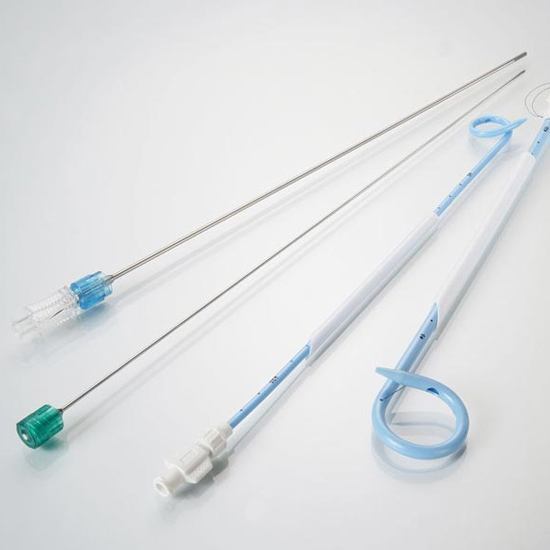 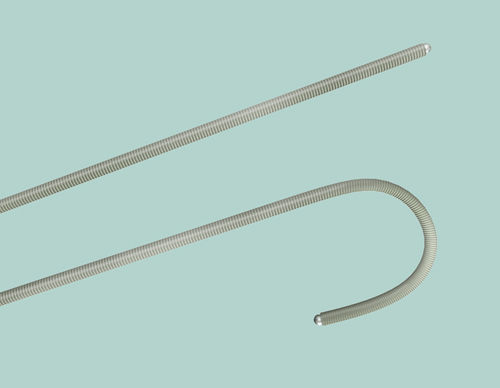 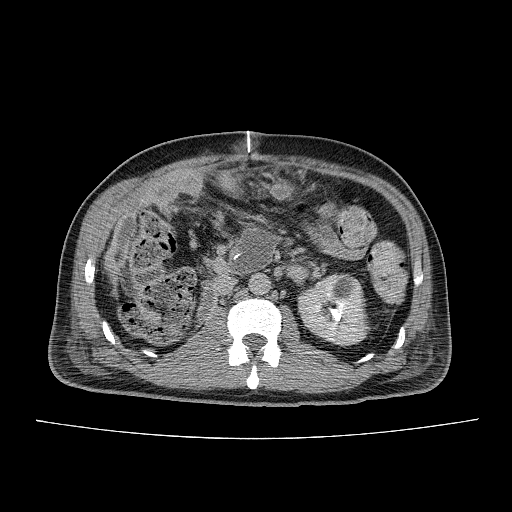 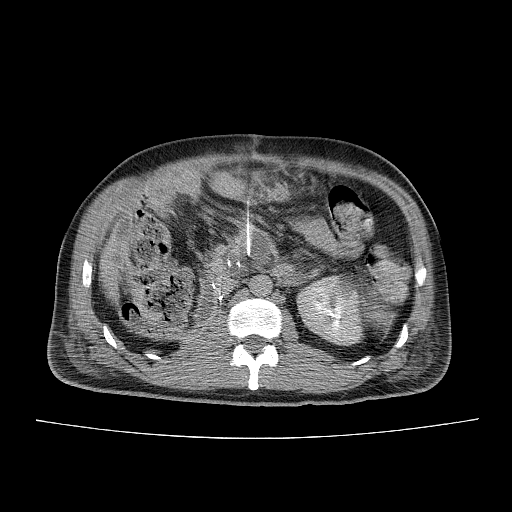 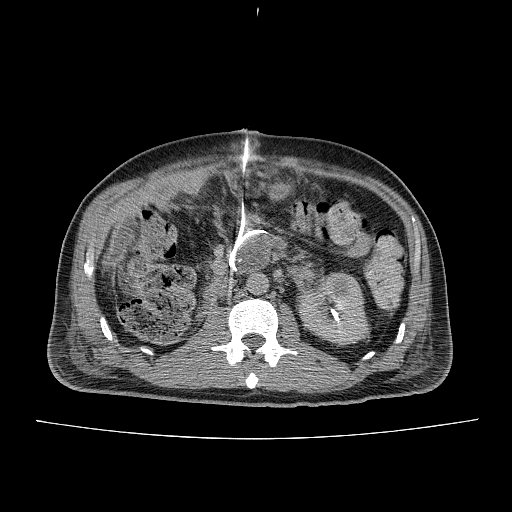 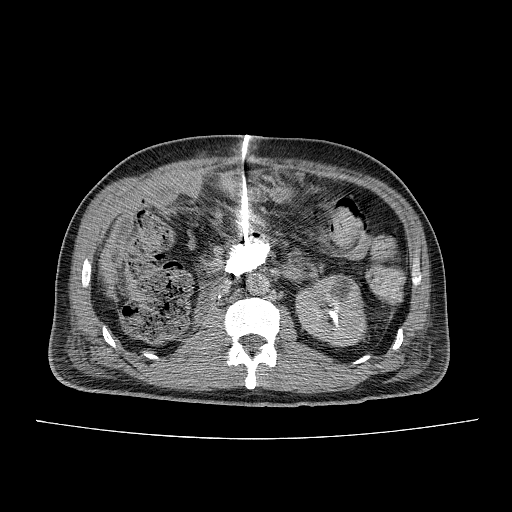 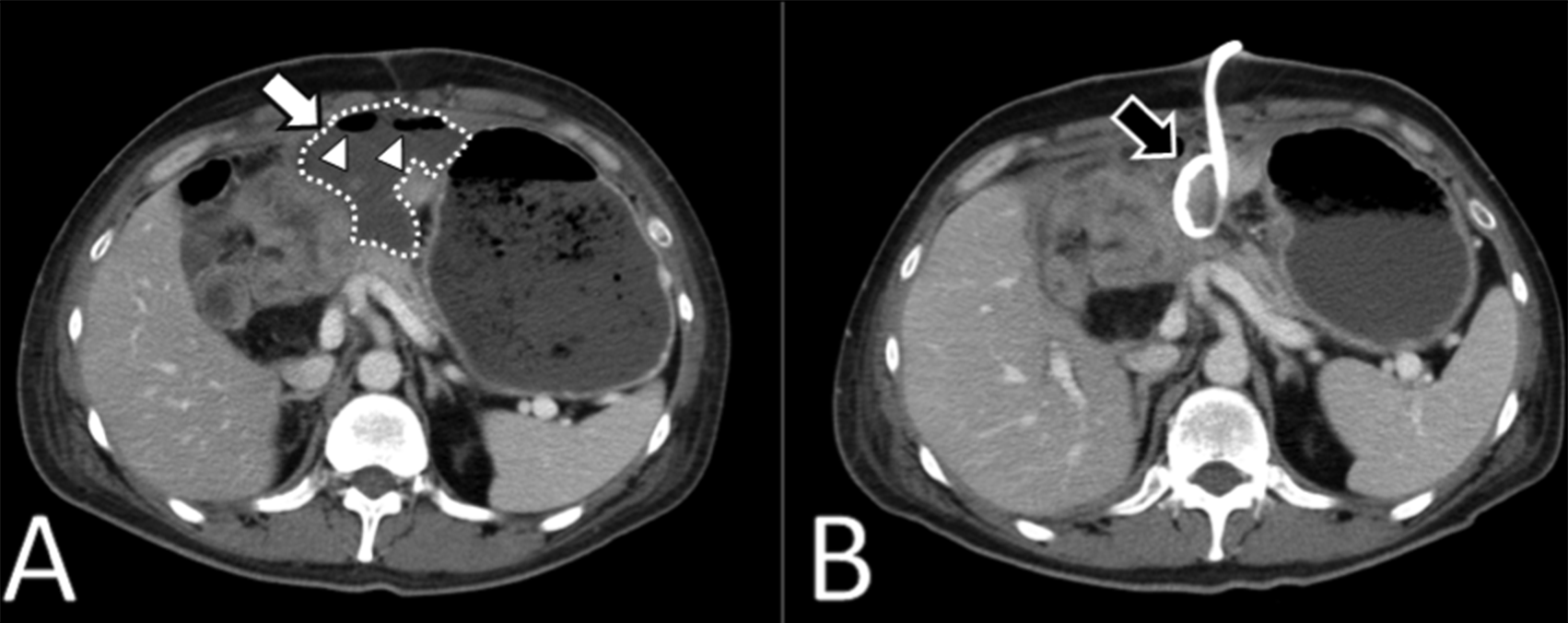 Risoluzione della raccolta in 8 giorni
COMPLICANZE
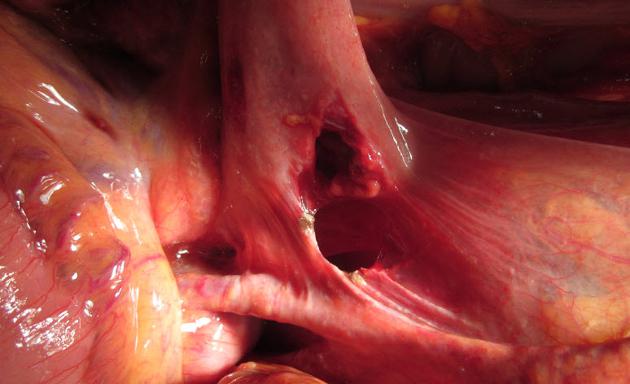 Perforazione d’ansa

 Sanguinamento

 Batteriemia -  Sepsi
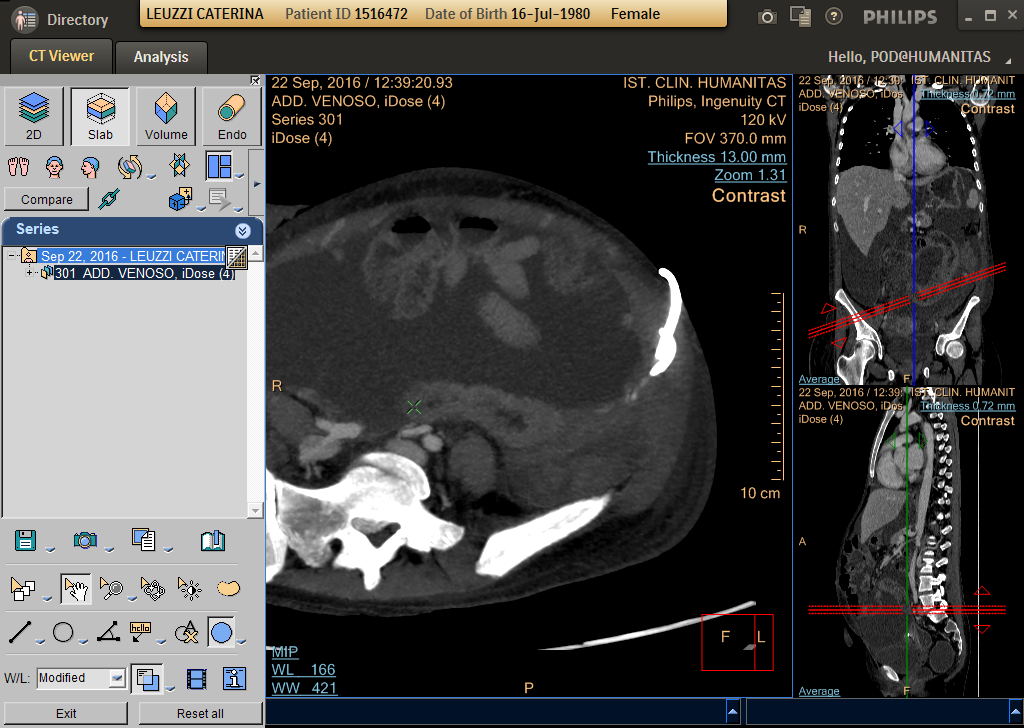 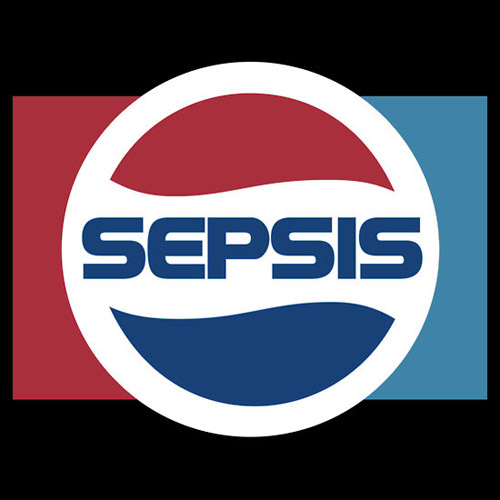 CHIRURGIA GASTRICA
Complicanze : sanguinamento
Sanguinamenti da rami del tronco celiaco, per erosione o per lesione diretta (tamponata)

Prevalenza 1-3%
within 24 h following gastrectomy in  15 %                               over 24 h in  85 % (median 19 days).
Mortalità 8-30%
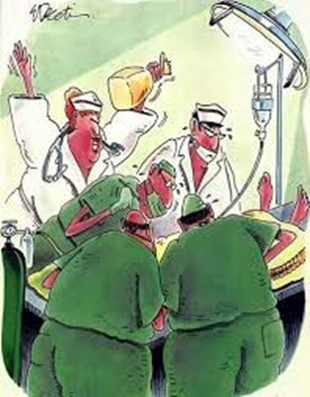 Nella maggior parte dei casi l’evento è gestito chirurgicamente
Yang J. Diagnosis and Treatment of Abdominal Arterial Bleeding After Radical Gastrectomy: a Retrospective Analysis of 1875 Consecutive Resections for Gastric Cancer. J Gastrointest Surg. 2016 Mar;20(3):510-20.
CHIRURGIA GASTRICA
Complicanze : sanguinamento
Se disponibile Angiografia 24/7  la gestione può essere endovascolare, mediante embolizzazione dei rami di interesse – gastrica sin, gastroepiploica, epatica comune, splenica
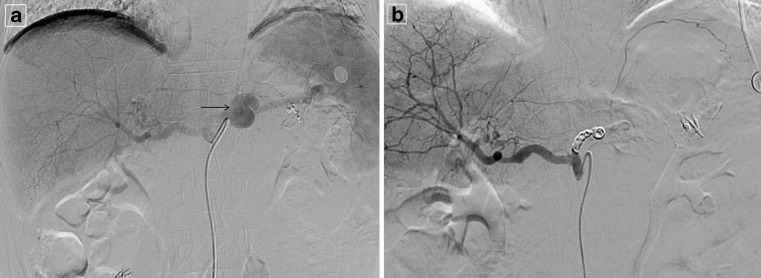 Voluminoso pseudoaneurisma della art. splenica, trattato con coiling
Yang J. Diagnosis and Treatment of Abdominal Arterial Bleeding After Radical Gastrectomy: a Retrospective Analysis of 1875 Consecutive Resections for Gastric Cancer. J Gastrointest Surg. 2016 Mar;20(3):510-20.
CHIRURGIA GASTRICA
Complicanze : sanguinamento
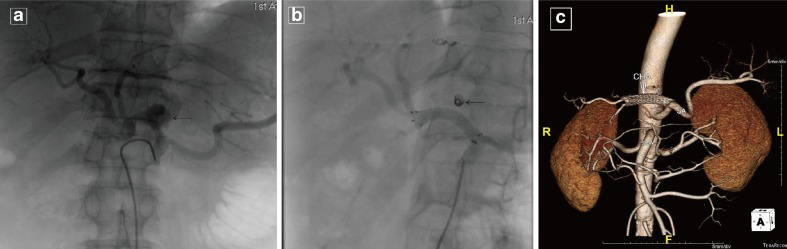 Pseudoaneurisma della art. epatica comune, trattato con stenting
Yang J. Diagnosis and Treatment of Abdominal Arterial Bleeding After Radical Gastrectomy: a Retrospective Analysis of 1875 Consecutive Resections for Gastric Cancer. J Gastrointest Surg. 2016 Mar;20(3):510-20.
Casi clinici
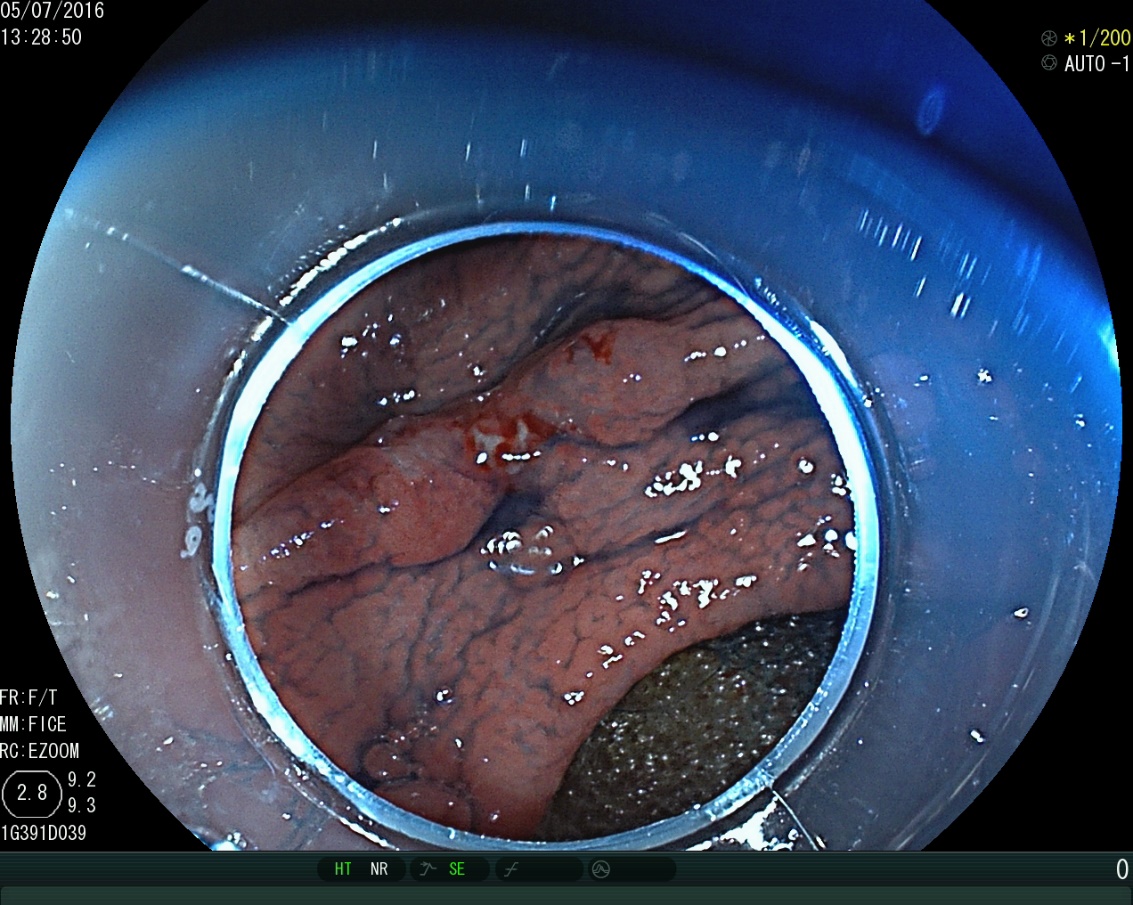 ESD di lesione antrale.
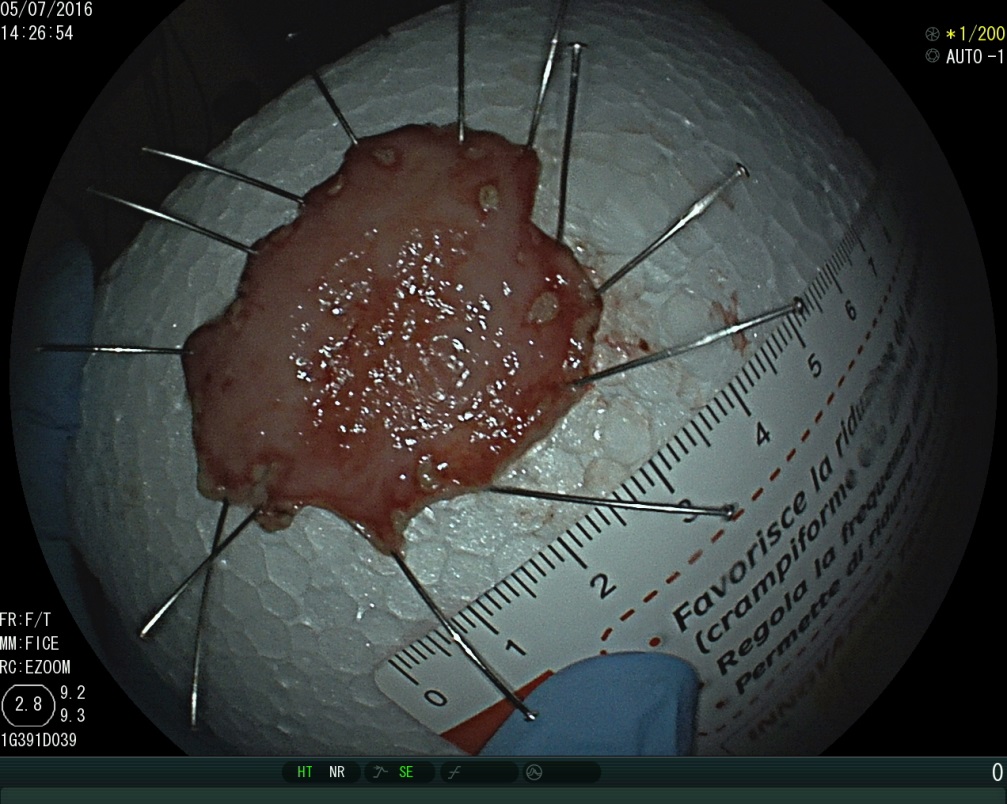 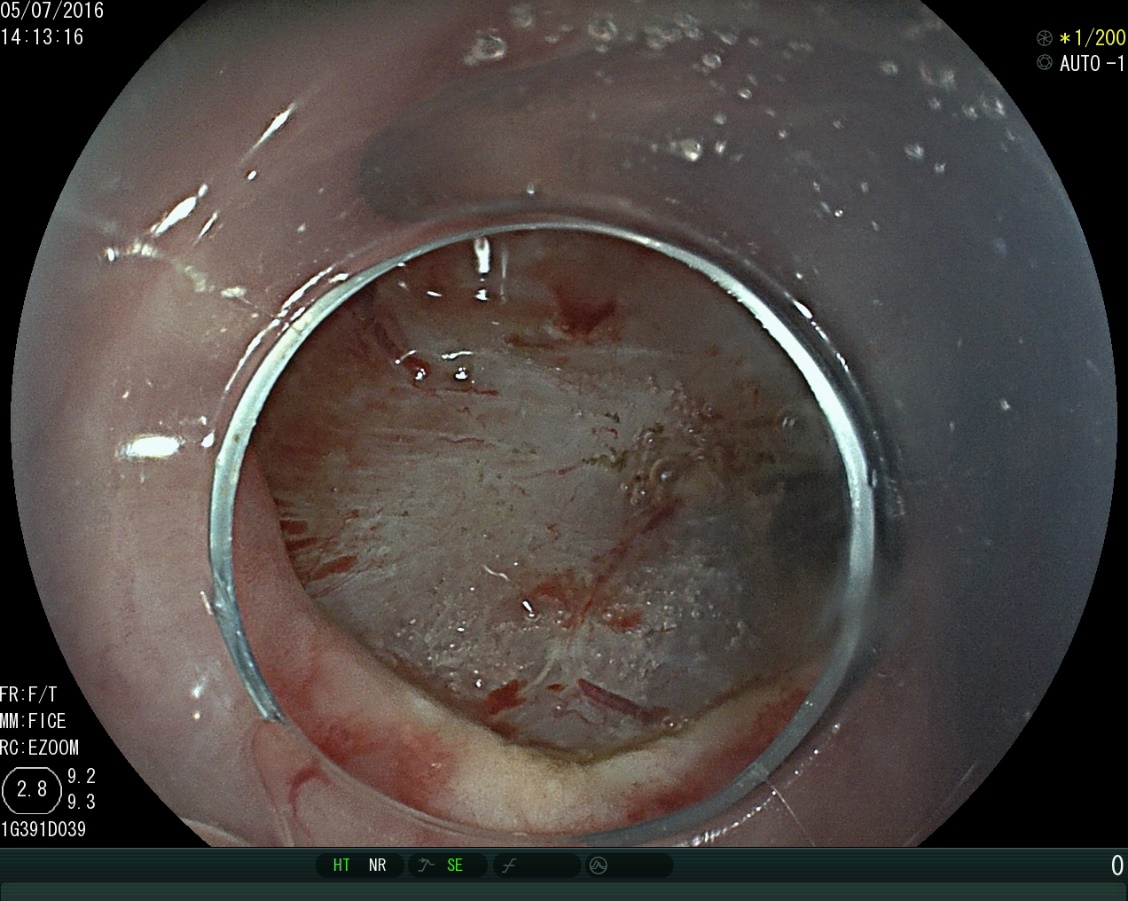 [Speaker Notes: RAGO ANTONIA]
Casi clinici
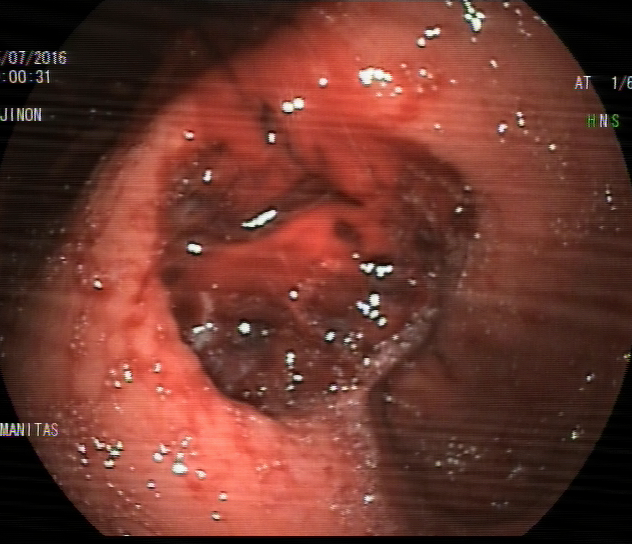 Sanguinamento acuto dal SNG a 12 ore dalla manovra. Tentativo di emostasi endoscopico.
Non efficace.
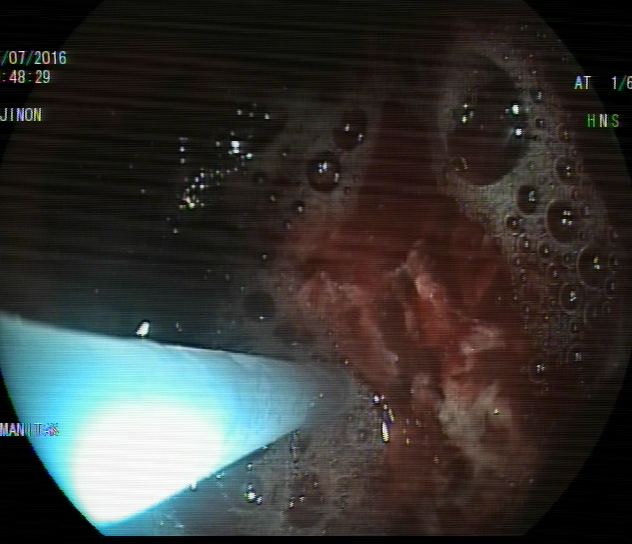 [Speaker Notes: RAGO ANTONIA]
Casi clinici
Intervento VLS transgastrico.
[Speaker Notes: RAGO ANTONIA]
Casi clinici
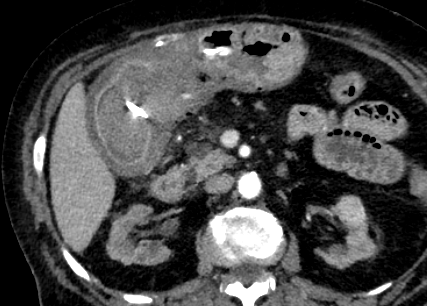 Al persistere dei fenomeni emorragici si esegue TC e successivamente angiografia con embolizzazione.
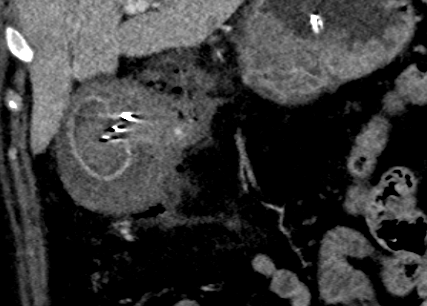 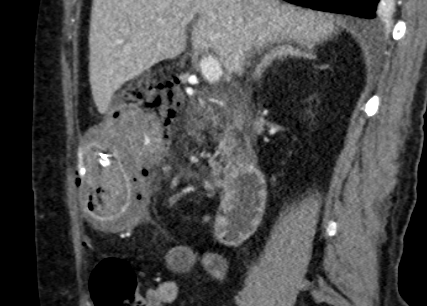 [Speaker Notes: RAGO ANTONIA]
Casi clinici
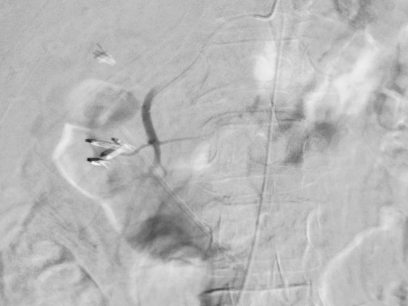 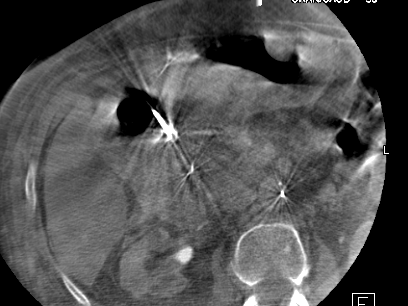 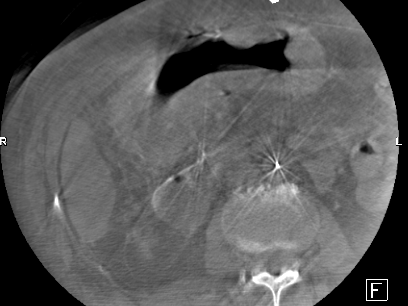 [Speaker Notes: RAGO ANTONIA]
Casi clinici
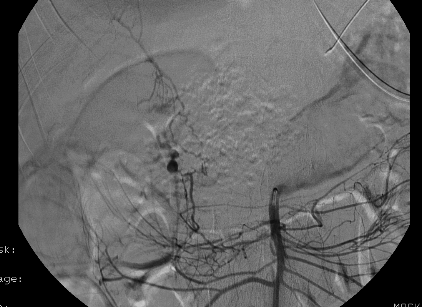 Sanguinamento massivo da un ramo dell’arcata pancreatico duodenale, con origine dalla MS.
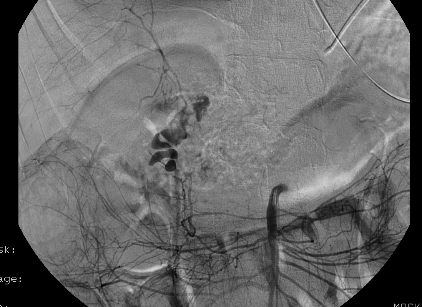 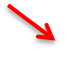 [Speaker Notes: Leone Giorgio id 1682558]
Casi clinici
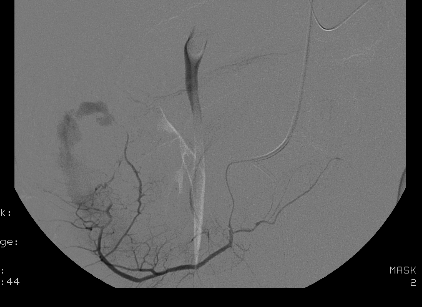 Nell’impossibilità di incannulamento da accesso fem , si esegue accesso omerale.

Embolizzati separatamente due rami dell’arcata duodenale
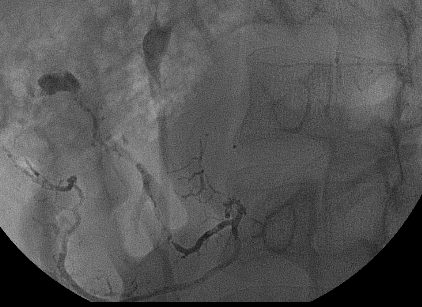 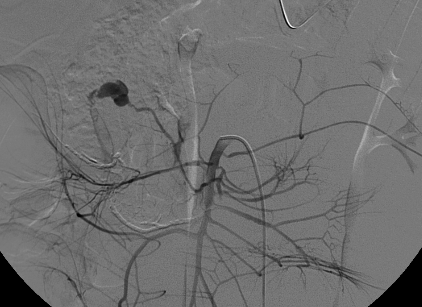 [Speaker Notes: Leone Giorgio id 1682558]
CHIRURGIA GASTRICA
Complicanze : sanguinamento
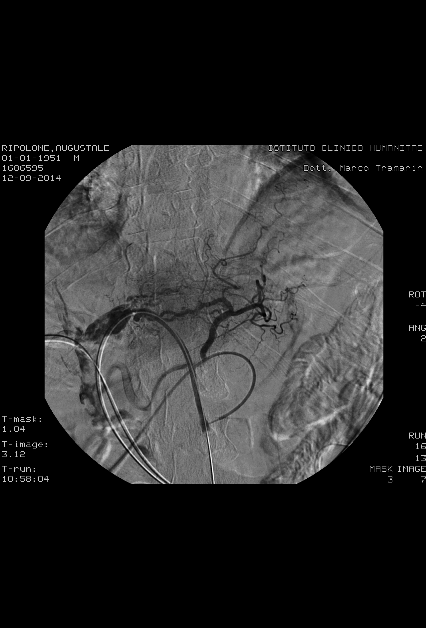 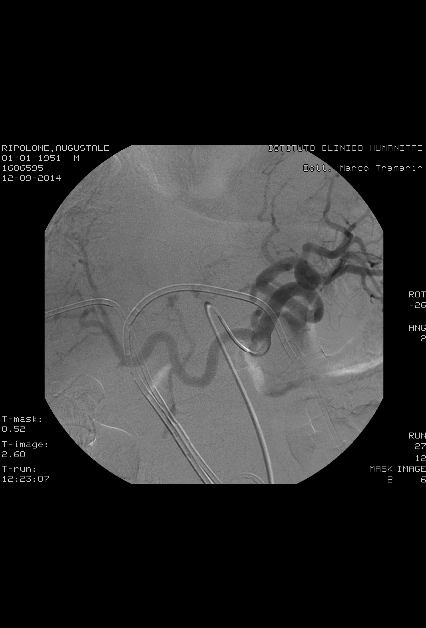 Lesione arteriosa dopo posizionamento di PTBD (fistola del moncone duodenale)
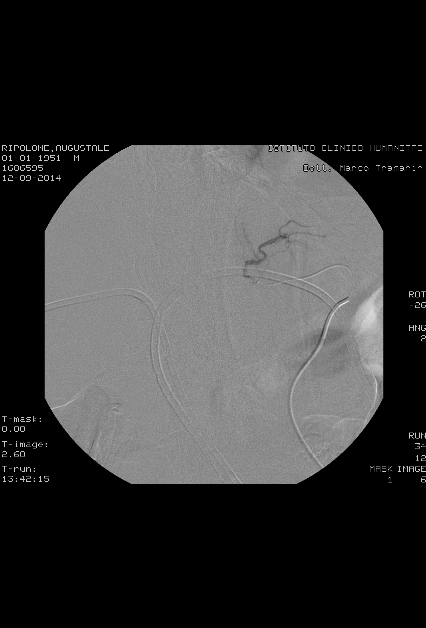 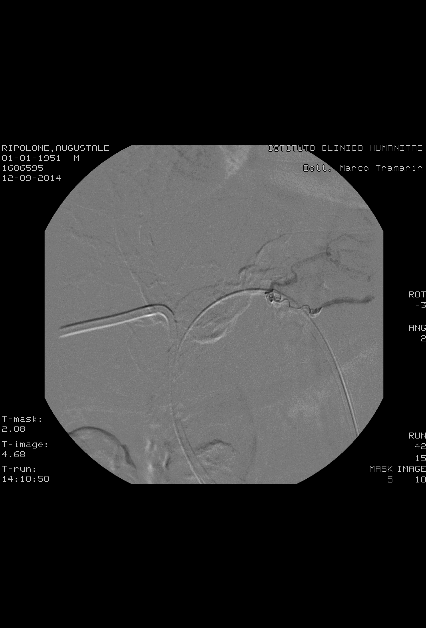 CHIRURGIA GASTRICA
Complicanze : leak duodenale
Leak bilio enterico per deiescenza del moncone duodenale
Trattamento non chirurgico prevede :
drenaggio raccolte
diversione biliare mediante posizionamento di PTBD, eventualmente associato a pallone da occlusione.
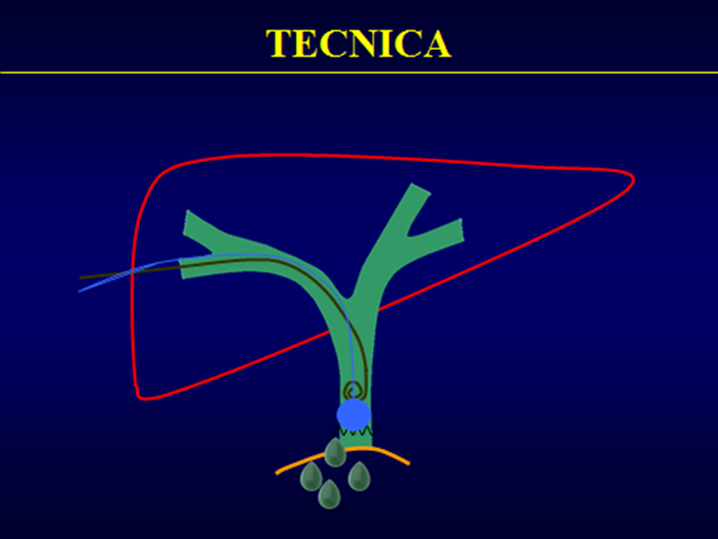 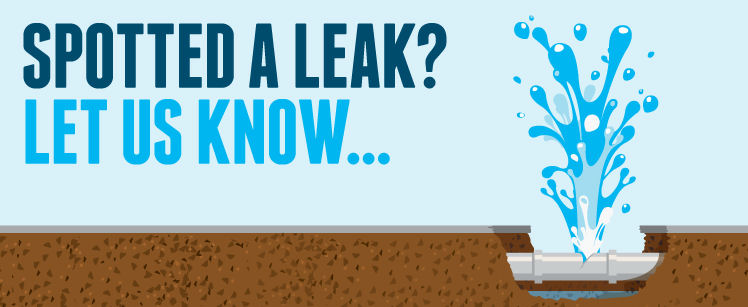 Pedicini, Poretti 2010, Management of post-surgical biliary leakage with percutaneous transhepatic biliary drainage (PTBD) and occlusion balloon (OB) in patients without dilatation of the biliary tree: preliminary results. Eur Radiol
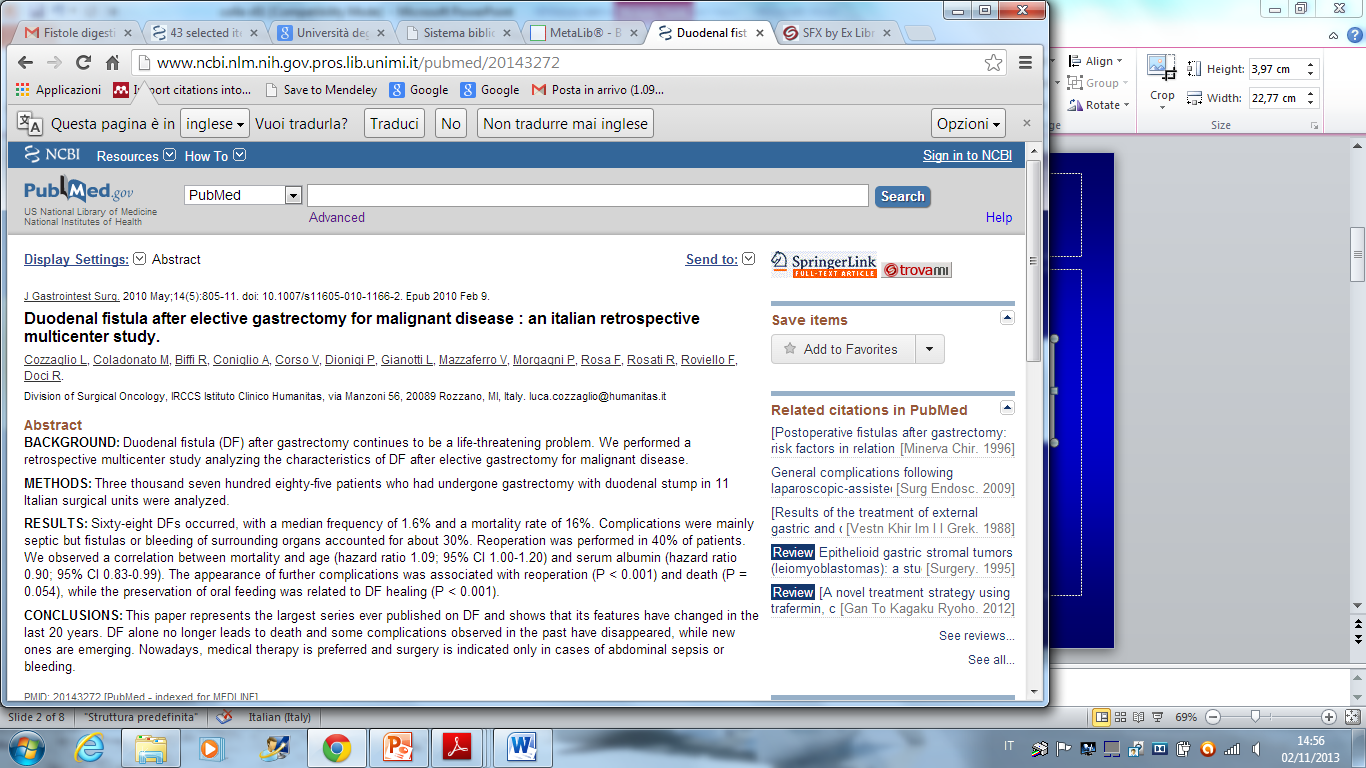 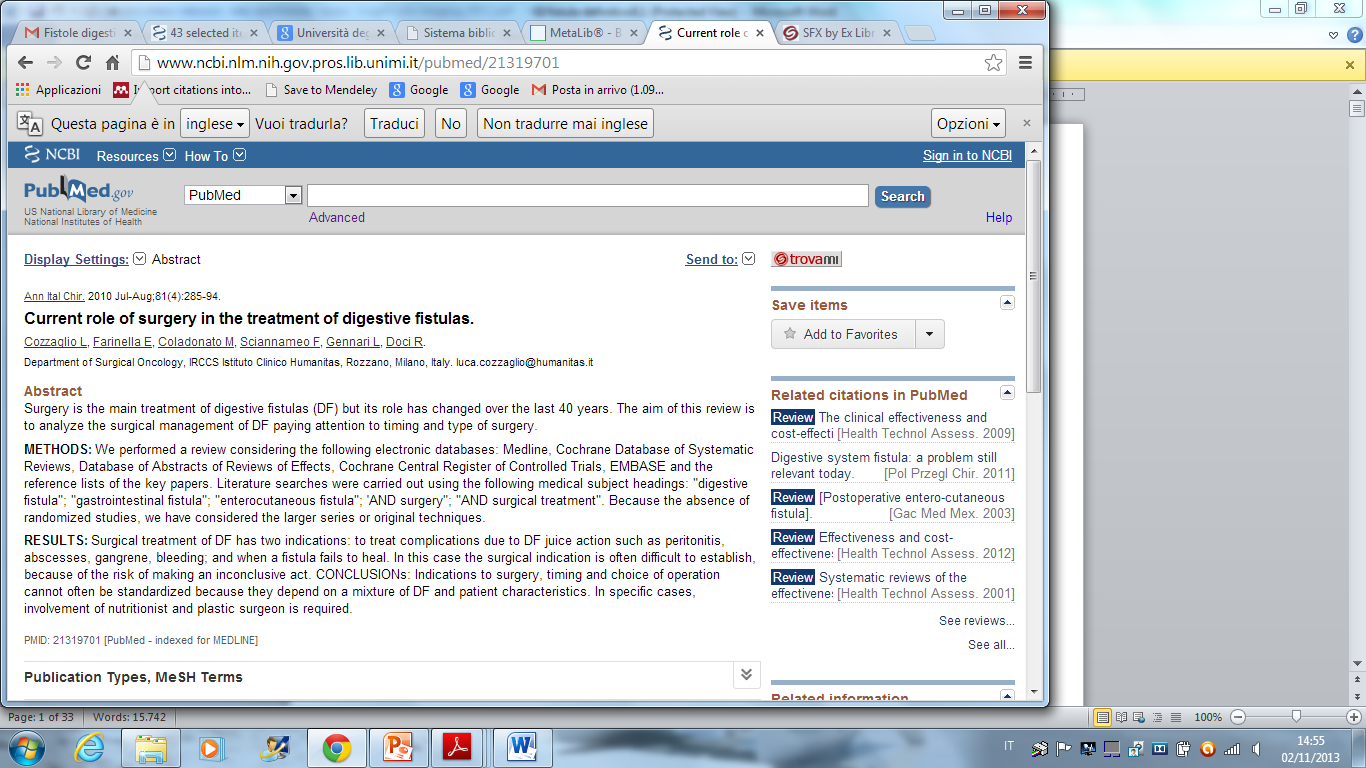 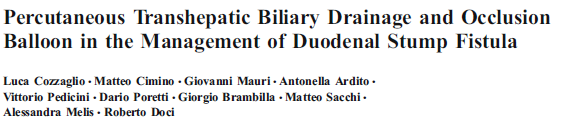 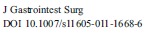 Caso II: leak biliare
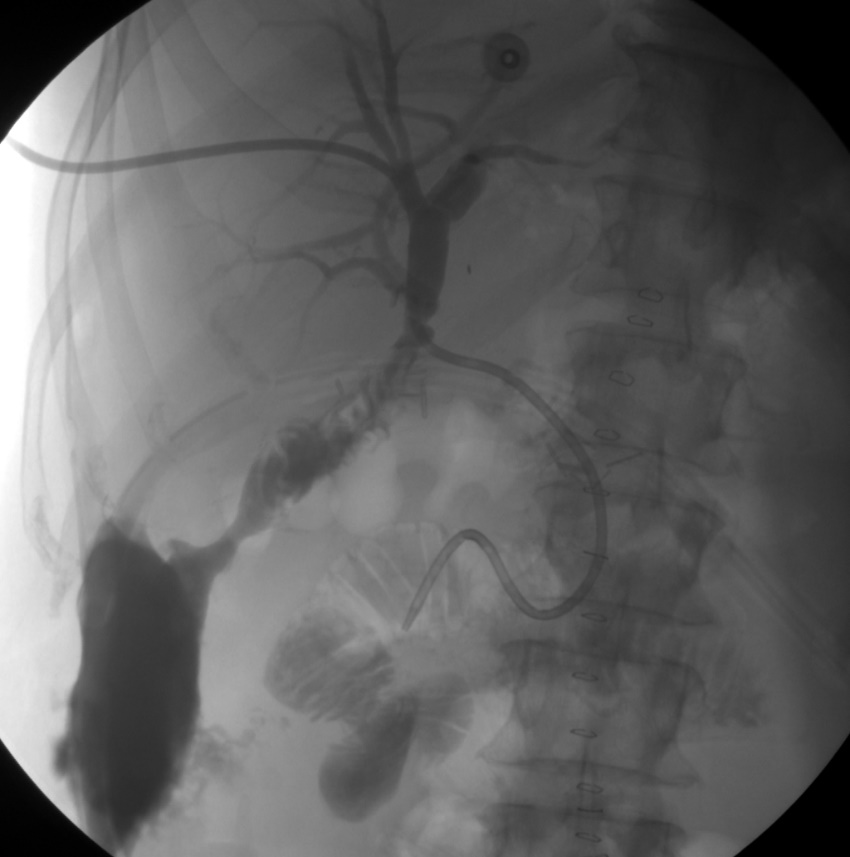 Leak a livello del moncone dell’ansa
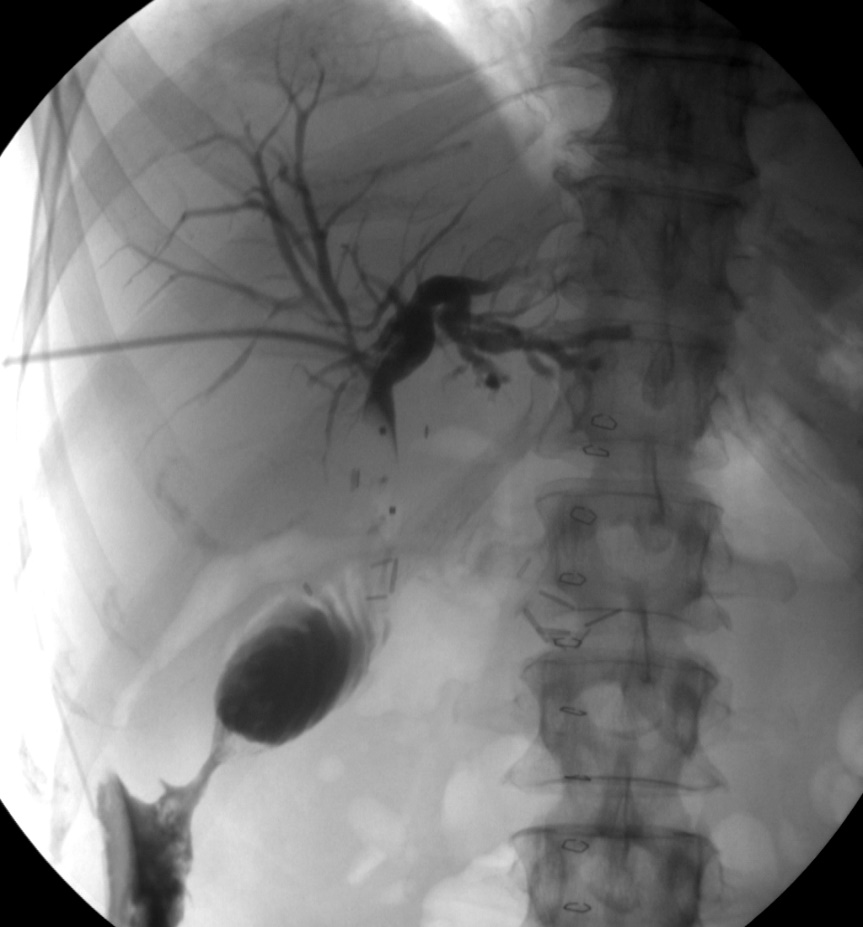 Posizionamento di OB
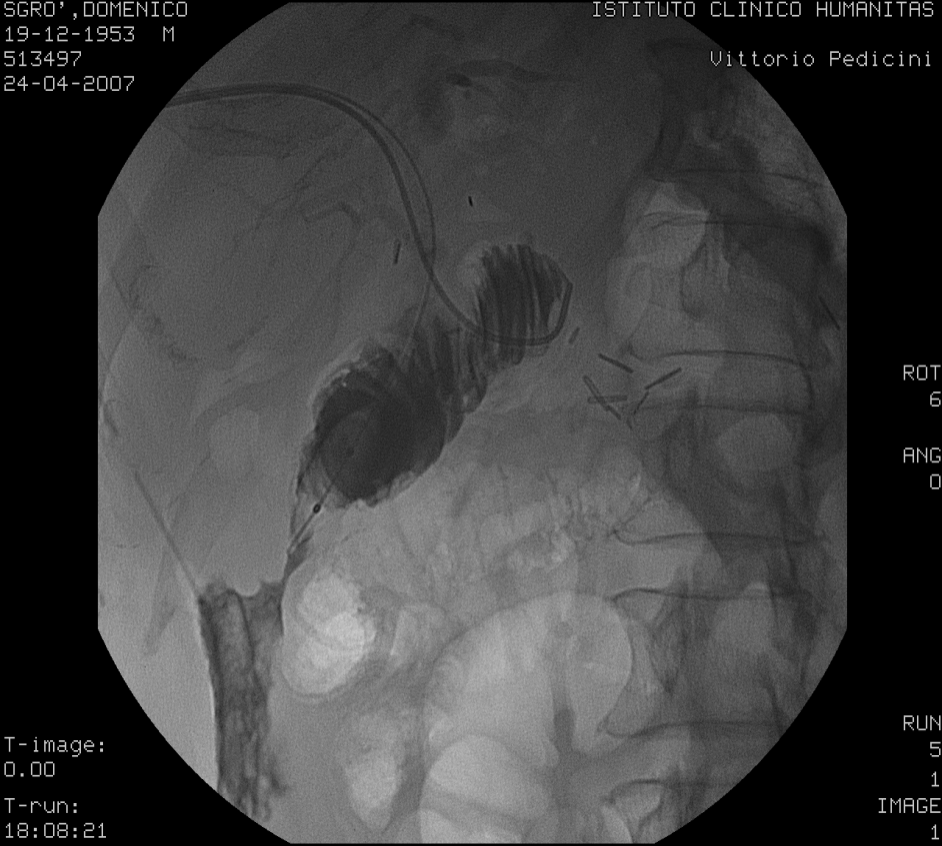 Dislocazione OB
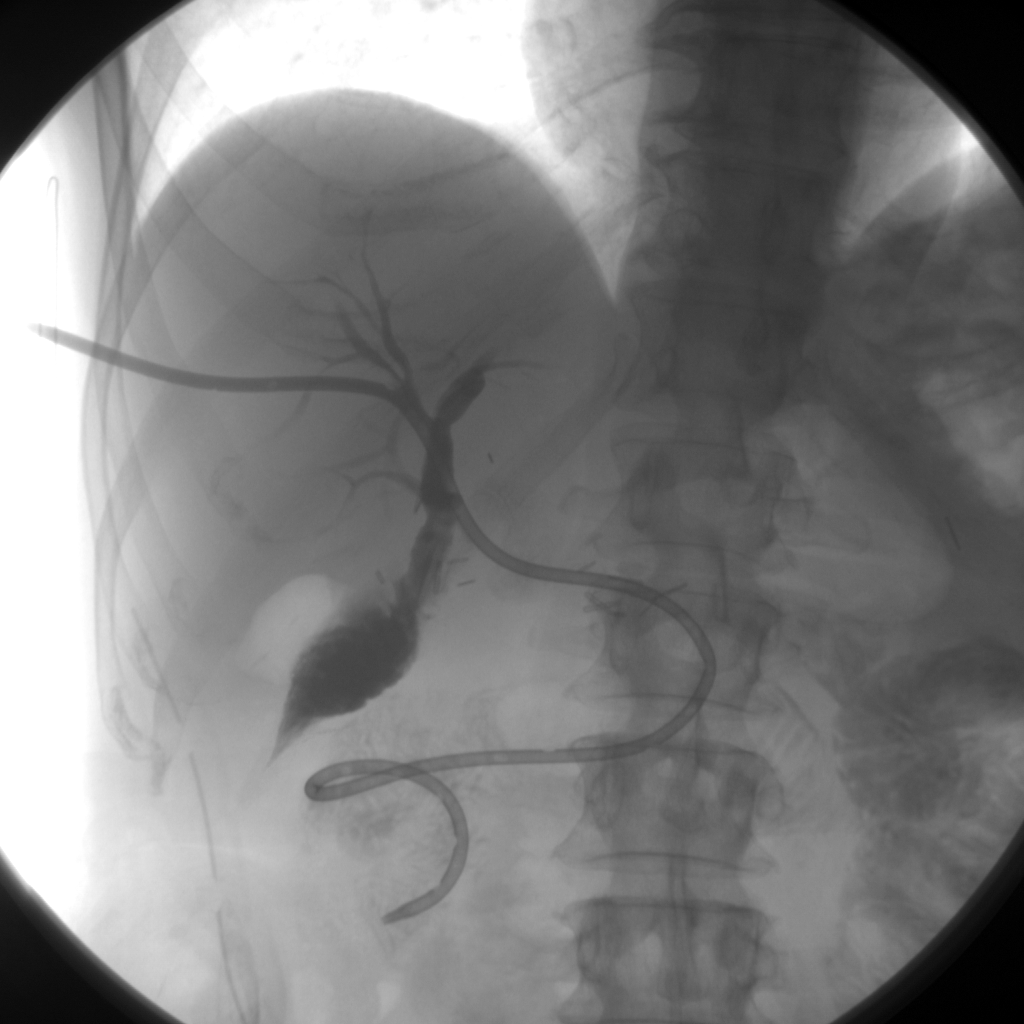 Completa risoluzione del leak
CHIRURGIA GASTRICA
Complicanze : leak duodenale
Leak bilio enterico per deiescenza del moncone duodenale
Trattamento non chirurgico prevede :
drenaggio raccolte
diversione biliare mediante posizionamento di PTBD, eventualmente associato a pallone da occlusione.
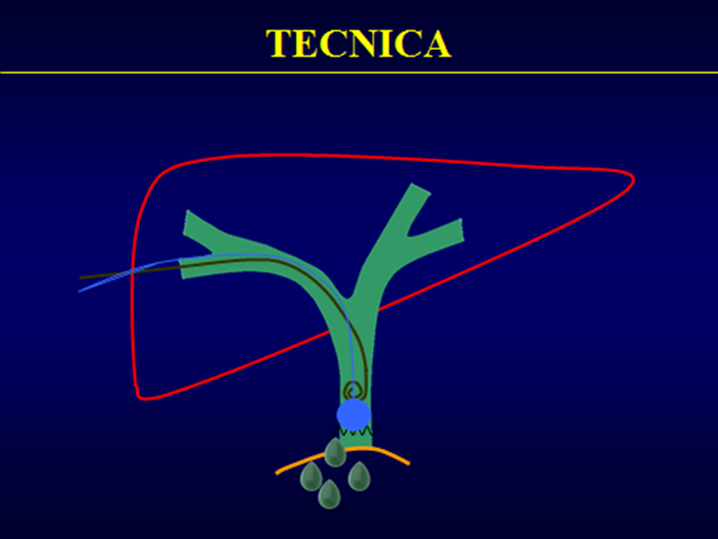 In aggiunta: tentare di «chiudere il buco»
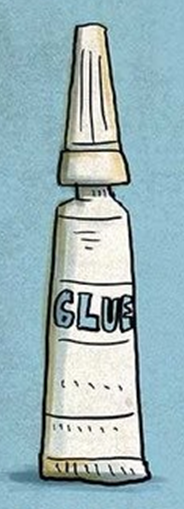 Mauri G . Clin Radiol. 2013 Jan;68(1):59-63. Post-surgical enteric fistula treatment with image-guided percutaneous injection of cyanoacrylic glue.
MATERIALS
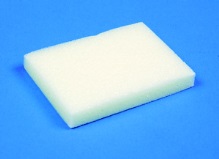 Embolizing materials
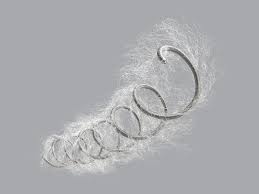 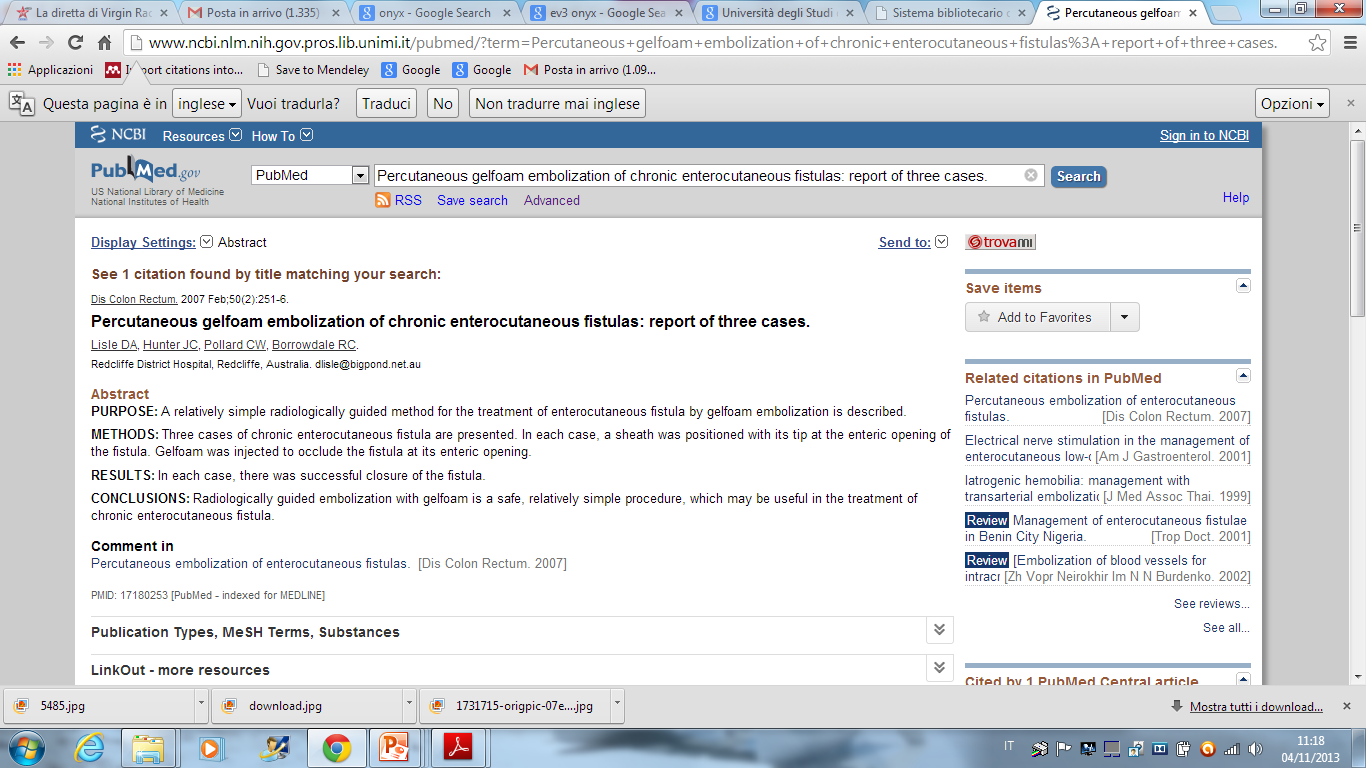 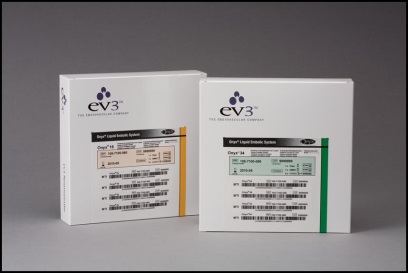 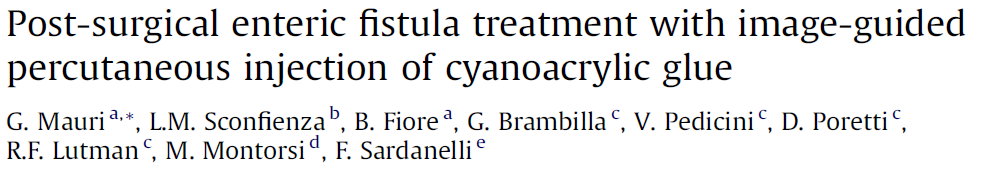 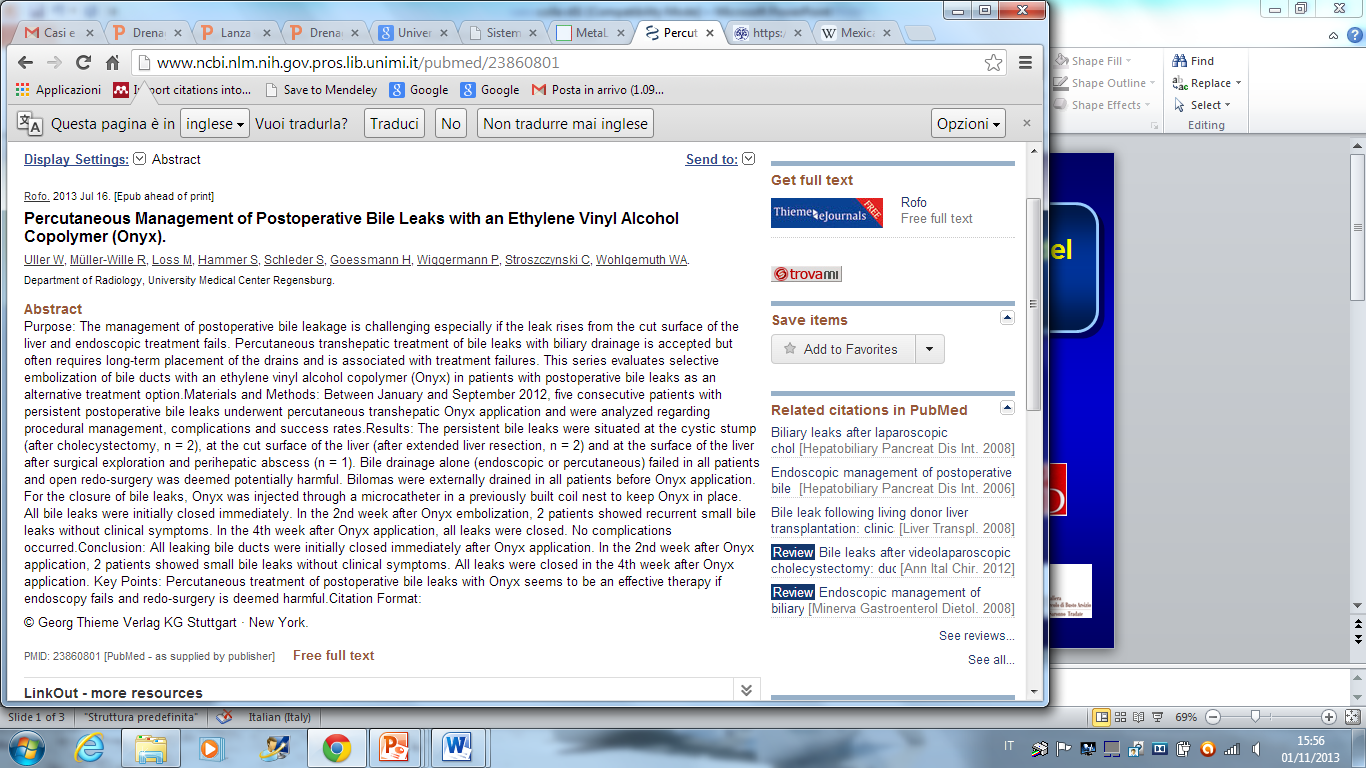 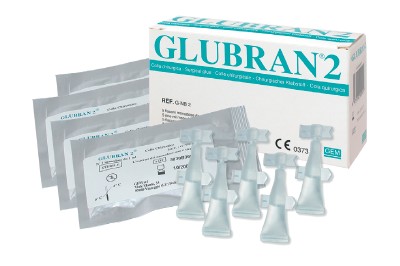 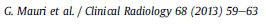 Glue
Clinical studies on management of G.I fistulas with cyanoacrylates.
Courtesy of Julio López Monclova,  Dept of Surgery, Mexican Institute for Social Security
Male, 82-year-old, gastrectomy for 
gastric adenocarcinoma
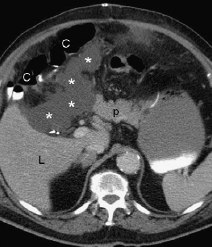 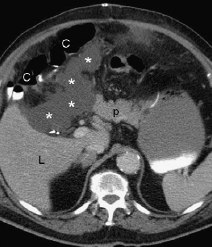 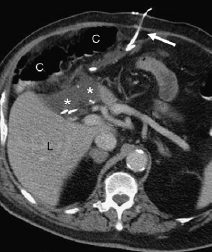 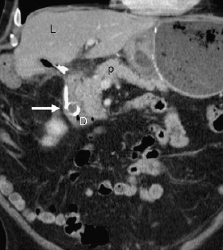 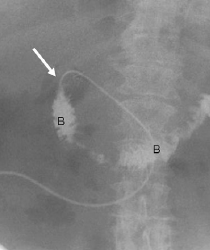 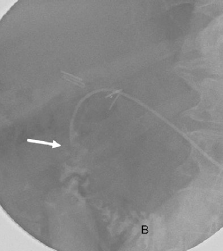 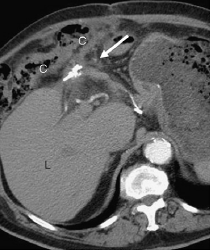 F, 77 aa, gastrectomy for gastric cancer
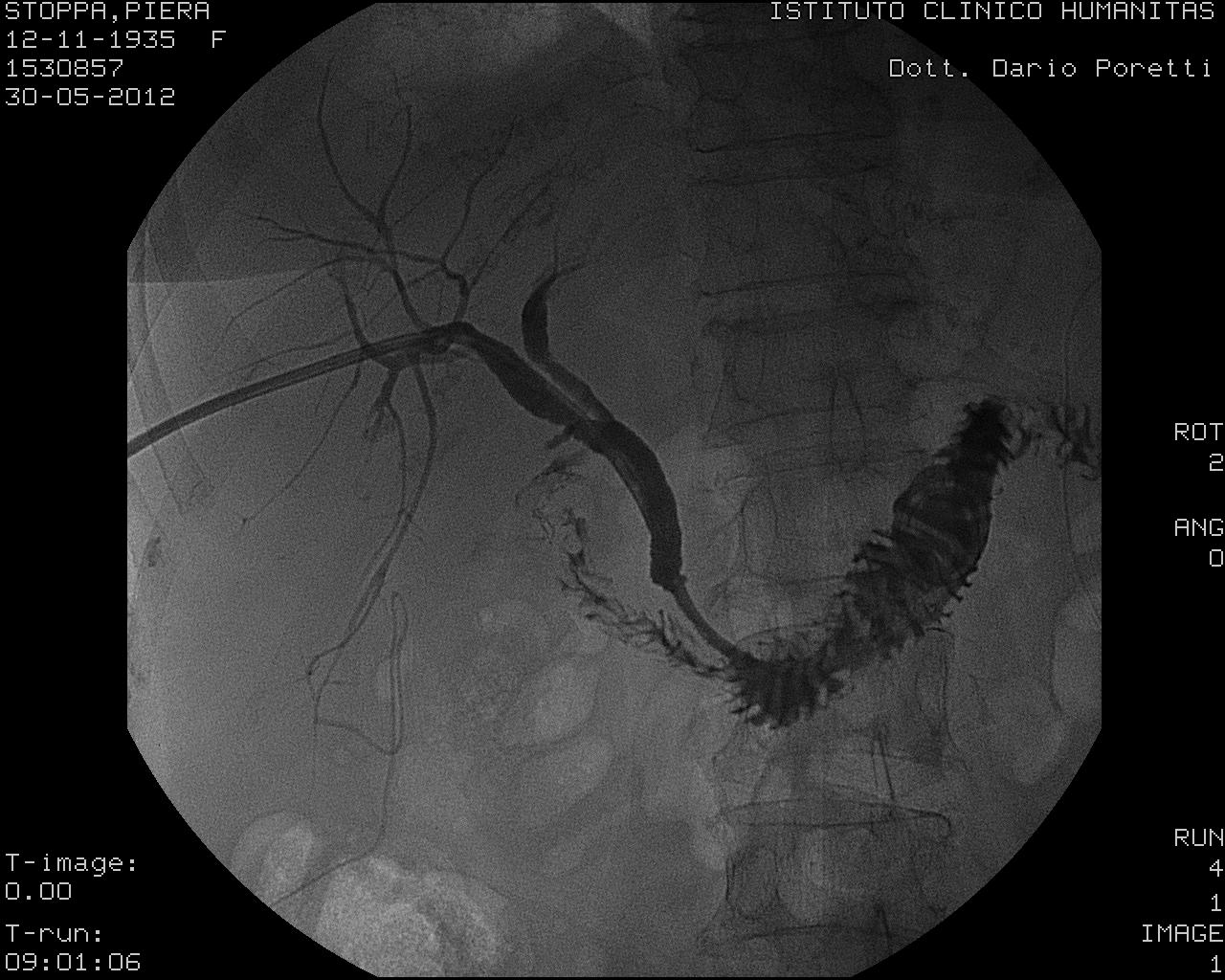 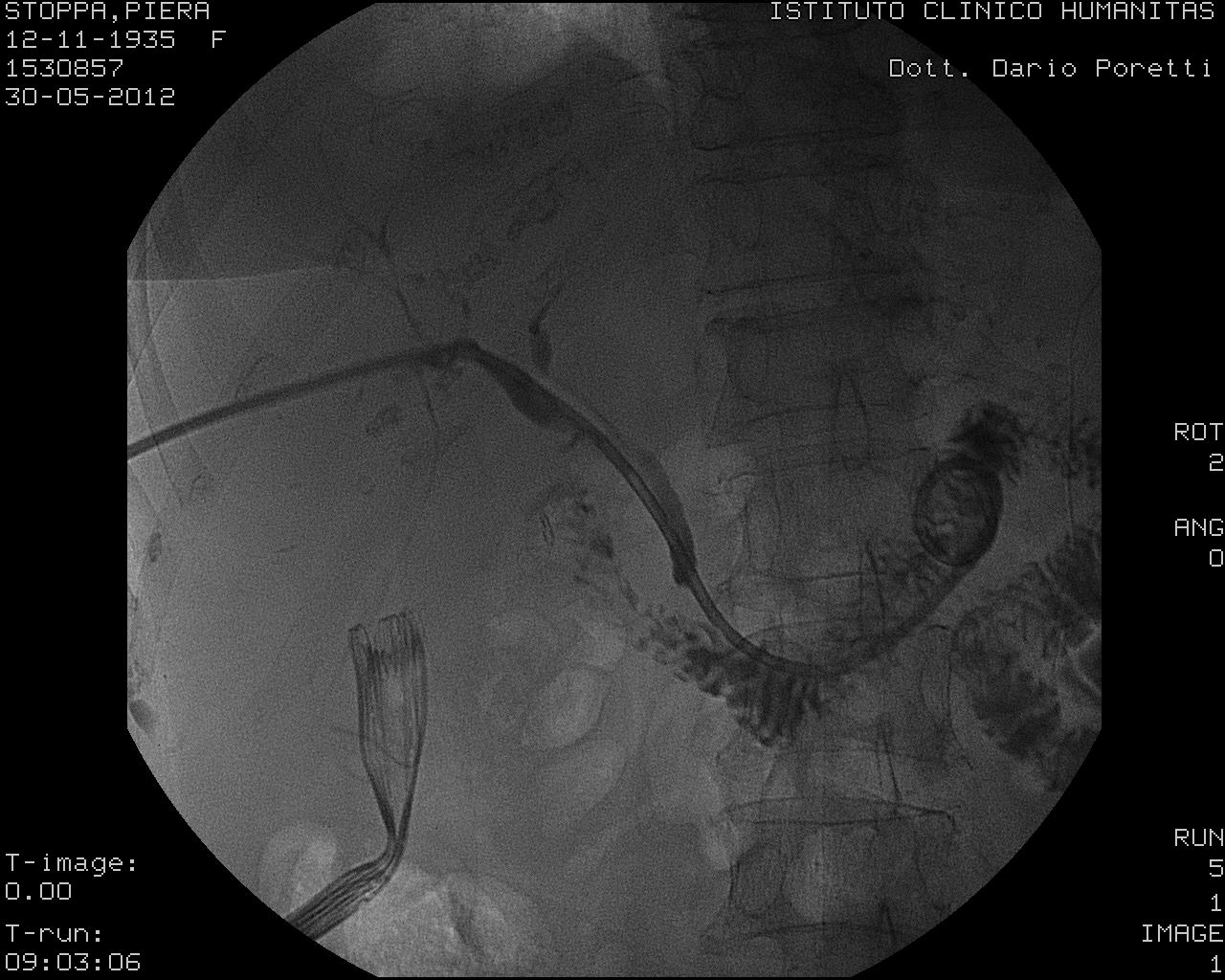 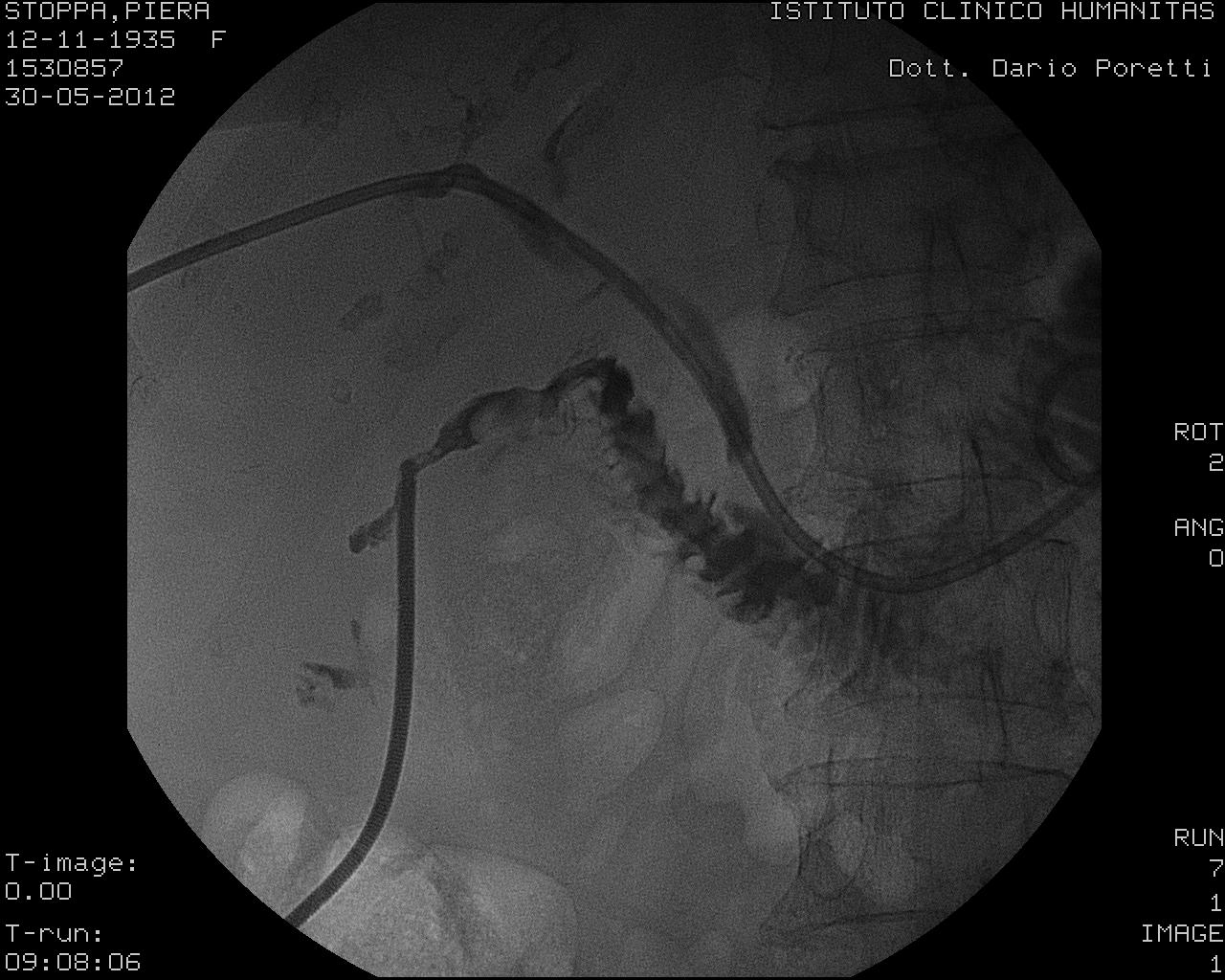 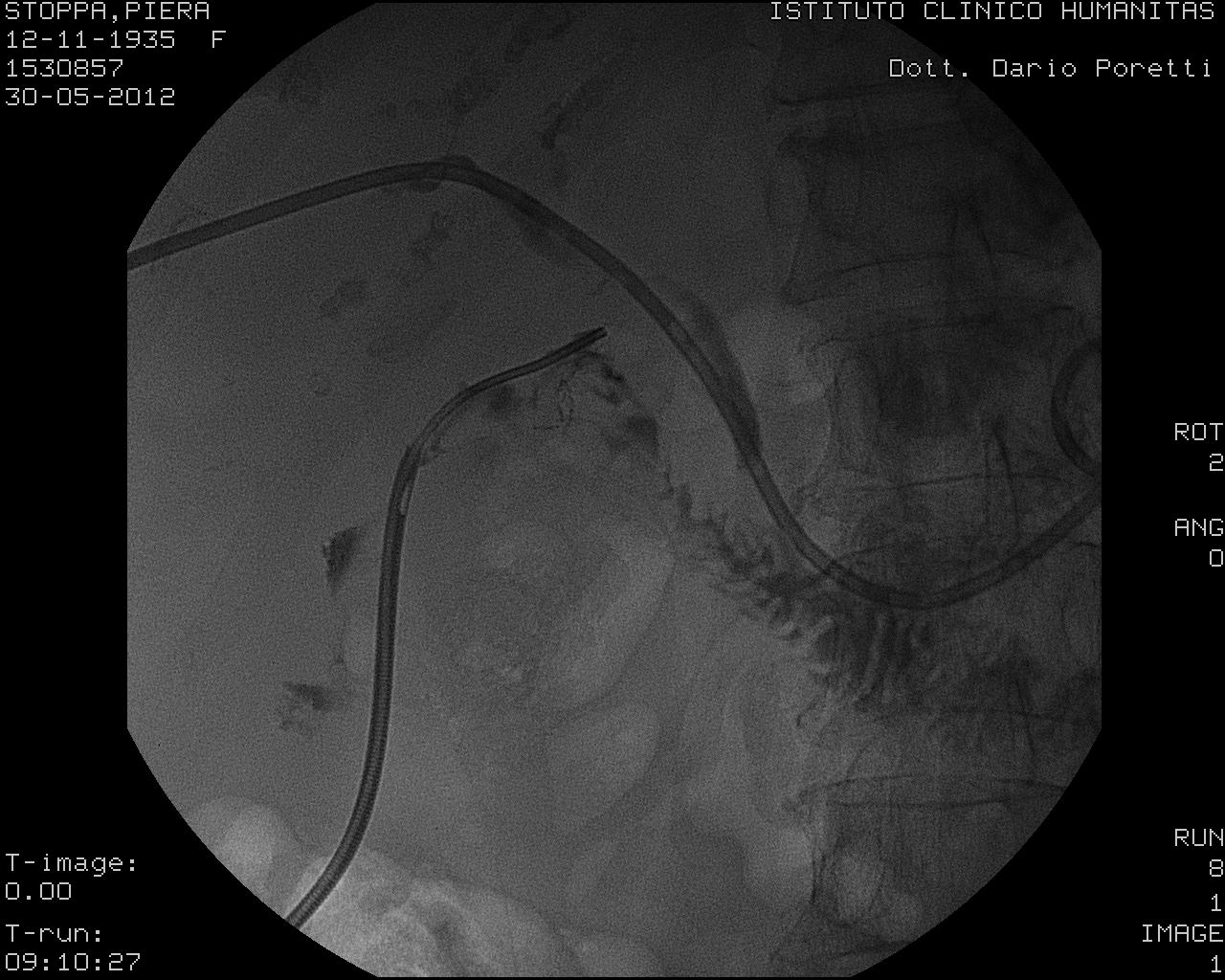 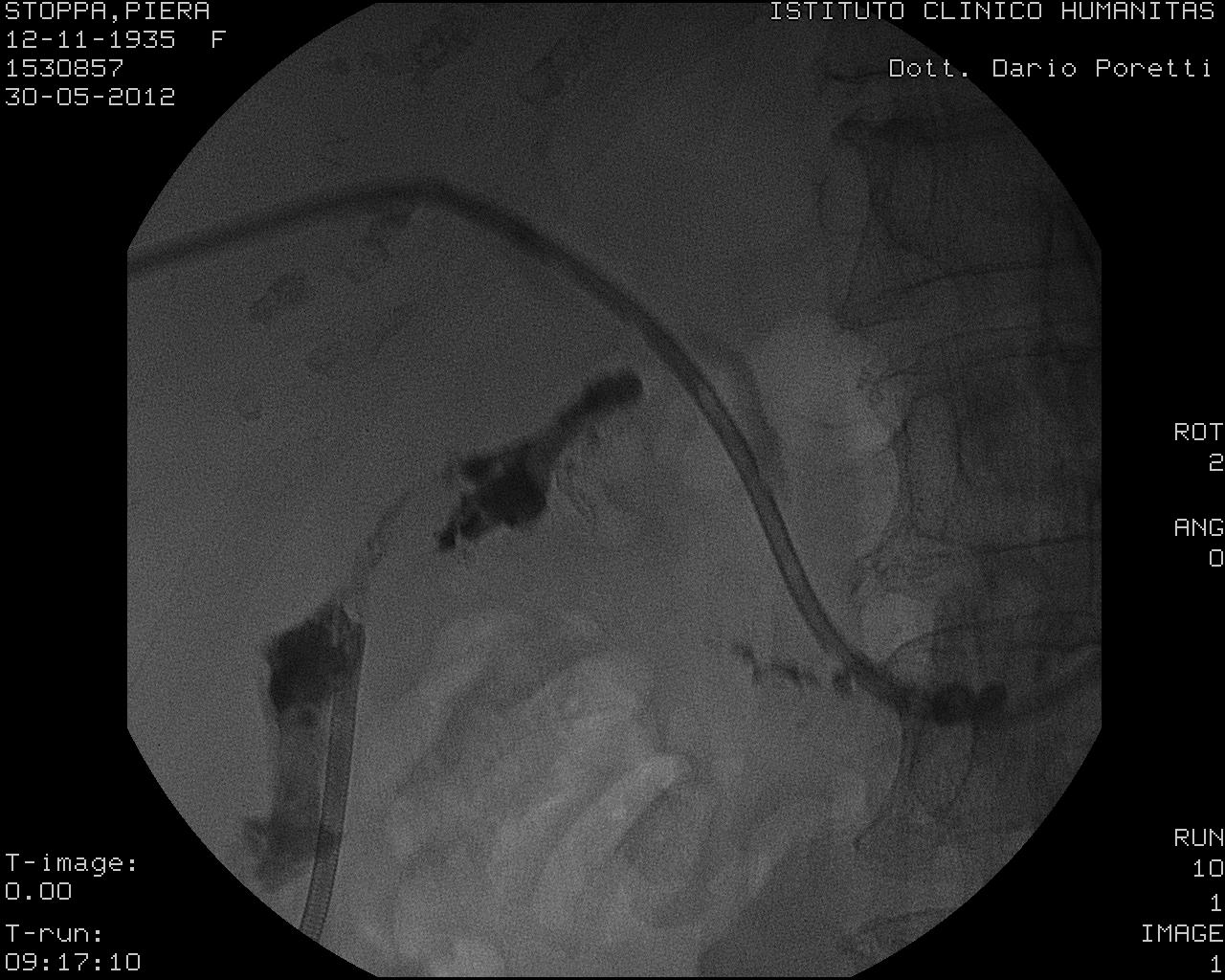 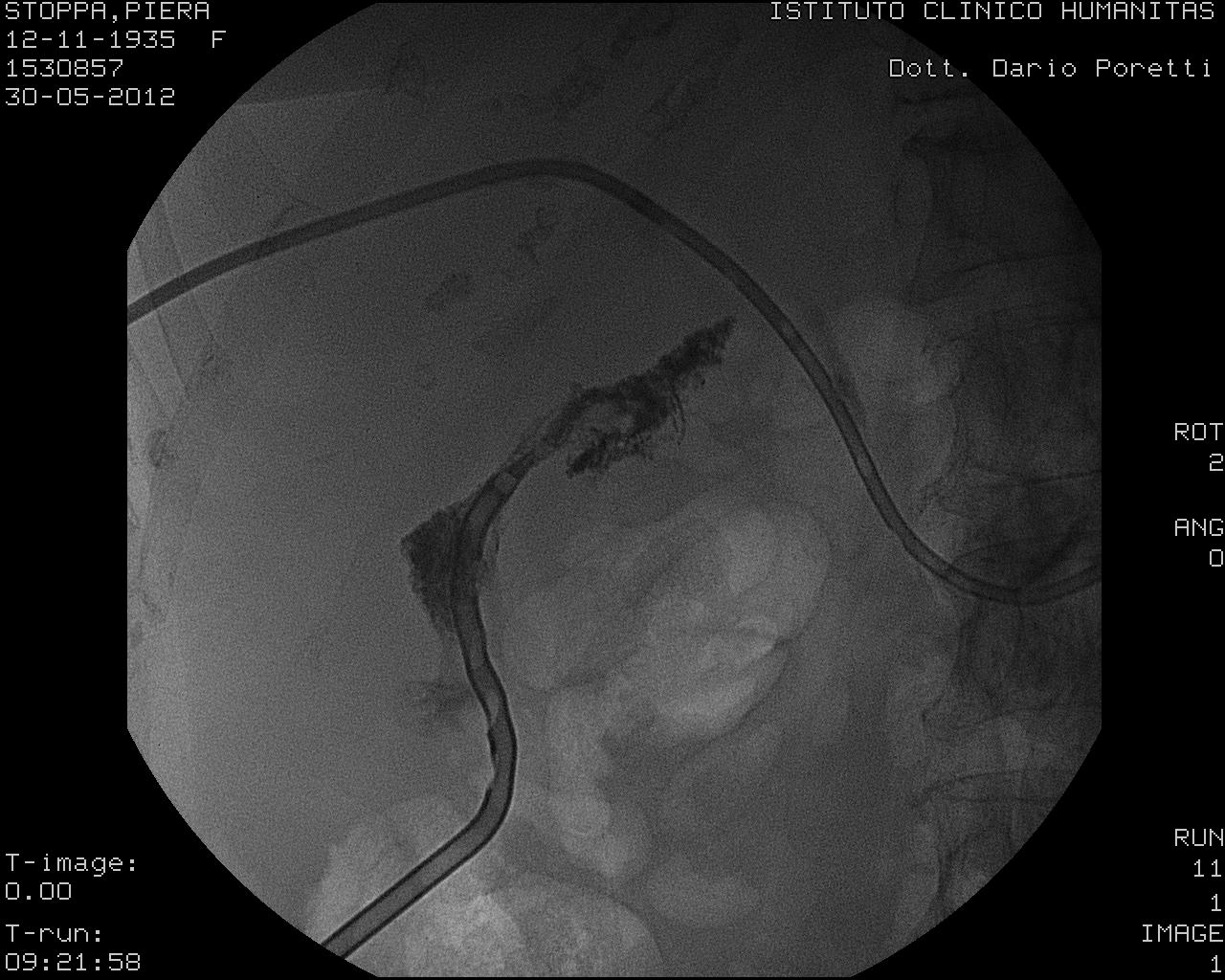 CHIRURGIA GASTRICA
Complicanze: lesioni linfatiche
Lesioni linfatiche 
Intranodal lymphangiography
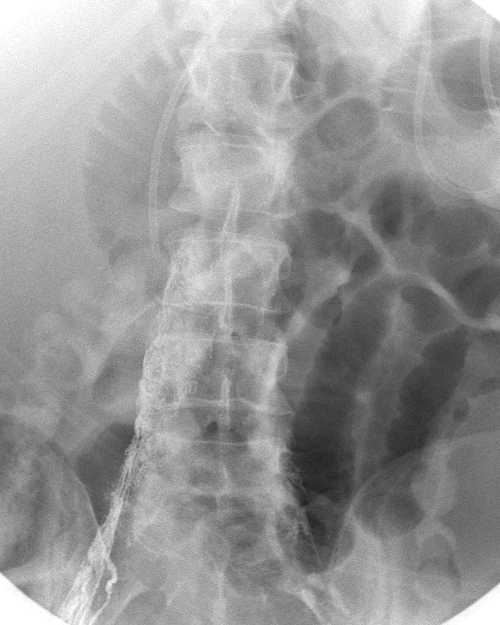 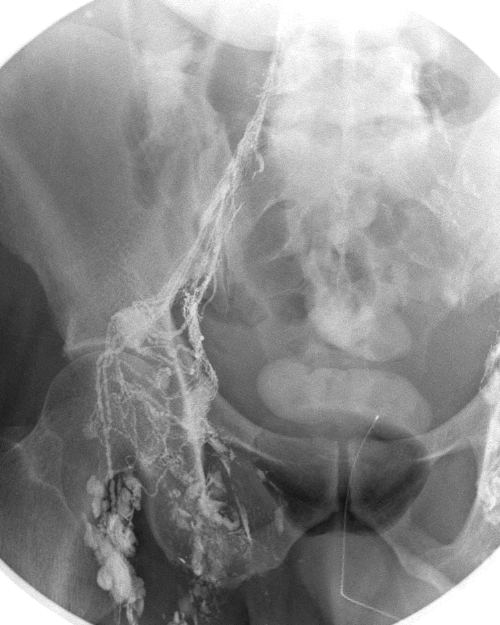 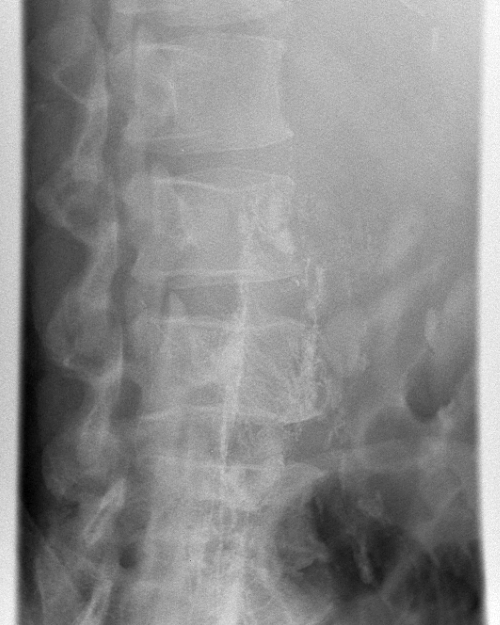 Kaas R. Eur J Surg Oncol. 2001 Mar;27(2):187-9. Chylous ascites after oncological abdominal surgery: incidence and treatment.
Dinç H . Diagn Interv Radiol. 2015 Sep-Oct;21(5):419-22.  A novel technique in the treatment of retroperitoneal lymphatic leakage: direct percutaneous embolization through the leakage pouch.
CHIRURGIA GASTRICA
Complicanze: lesioni linfatiche
Lesioni linfatiche 
Intranodal lymphangiography
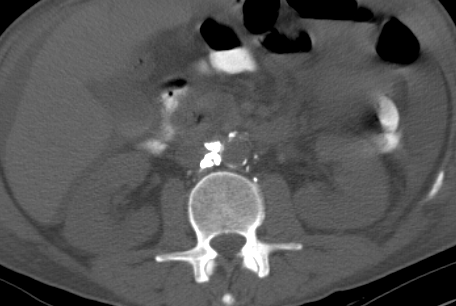 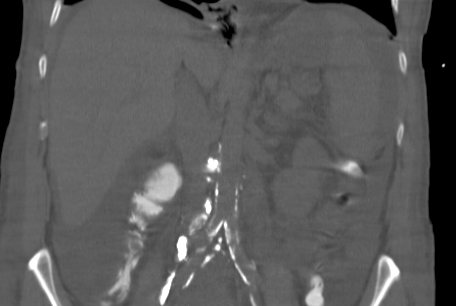 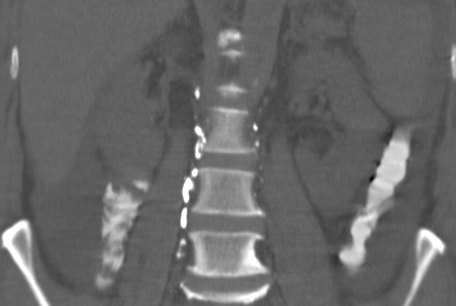 Kaas R. Eur J Surg Oncol. 2001 Mar;27(2):187-9. Chylous ascites after oncological abdominal surgery: incidence and treatment.
Dinç H . Diagn Interv Radiol. 2015 Sep-Oct;21(5):419-22.  A novel technique in the treatment of retroperitoneal lymphatic leakage: direct percutaneous embolization through the leakage pouch.
CHIRURGIA GASTRICA
Complicanze: lesioni linfatiche
Lesioni linfatiche 
Glue – coil embolization
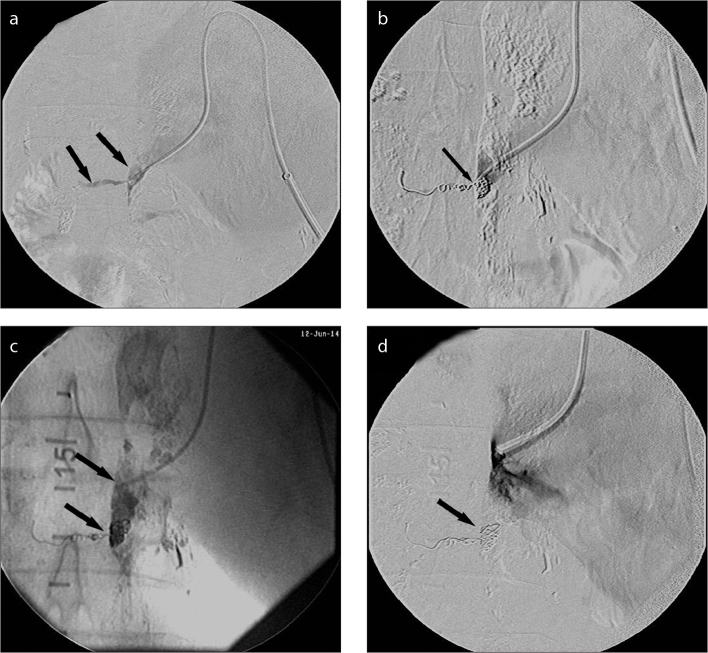 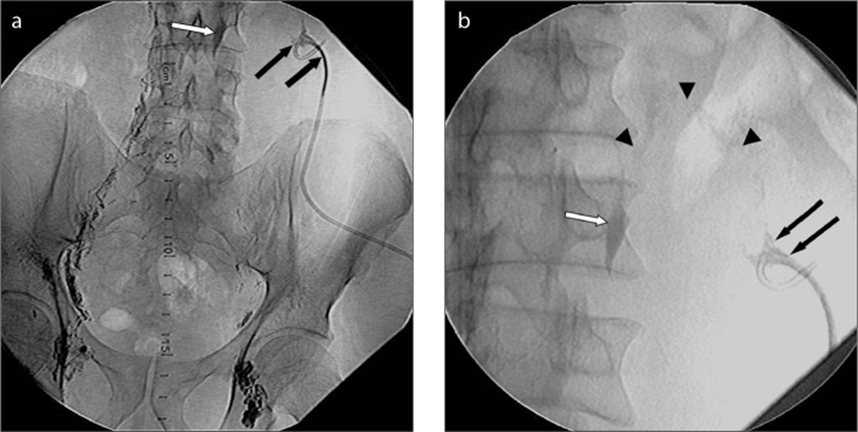 Dinç H . Diagn Interv Radiol. 2015 Sep-Oct;21(5):419-22.  A novel technique in the treatment of retroperitoneal lymphatic leakage: direct percutaneous embolization through the leakage pouch.
[Speaker Notes: Three operations for gastric cancer]
Massima comprensione per il paziente complicato
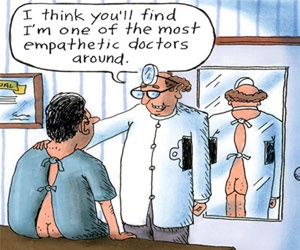 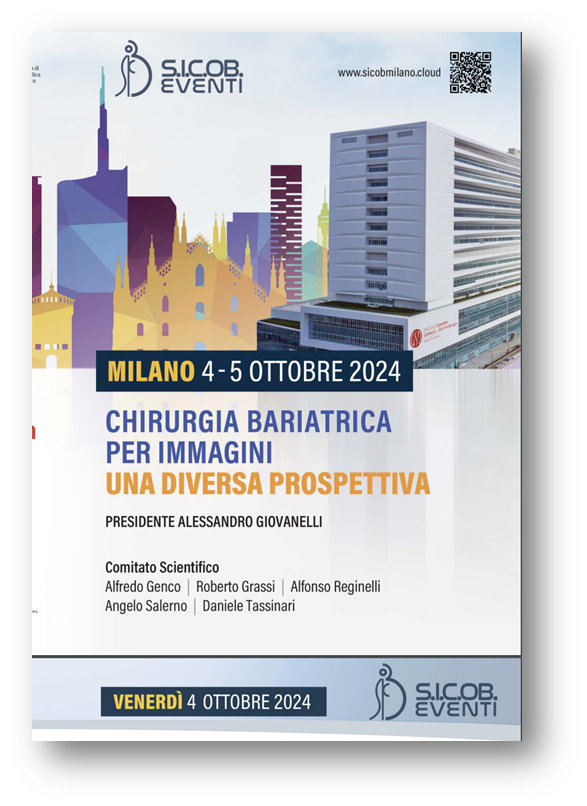 Grazie!info@giovannimauri.com
Giovanni Mauri, MD
Unit of Diagnostic and Interventional Radiology
IRCCS Ospedale Galeazzi – Sant’Ambrogio
Milan, Italy
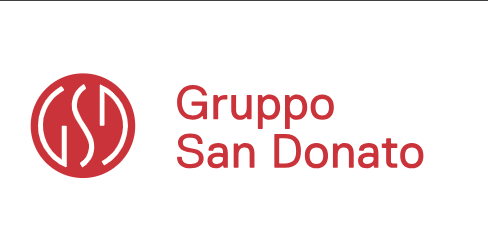 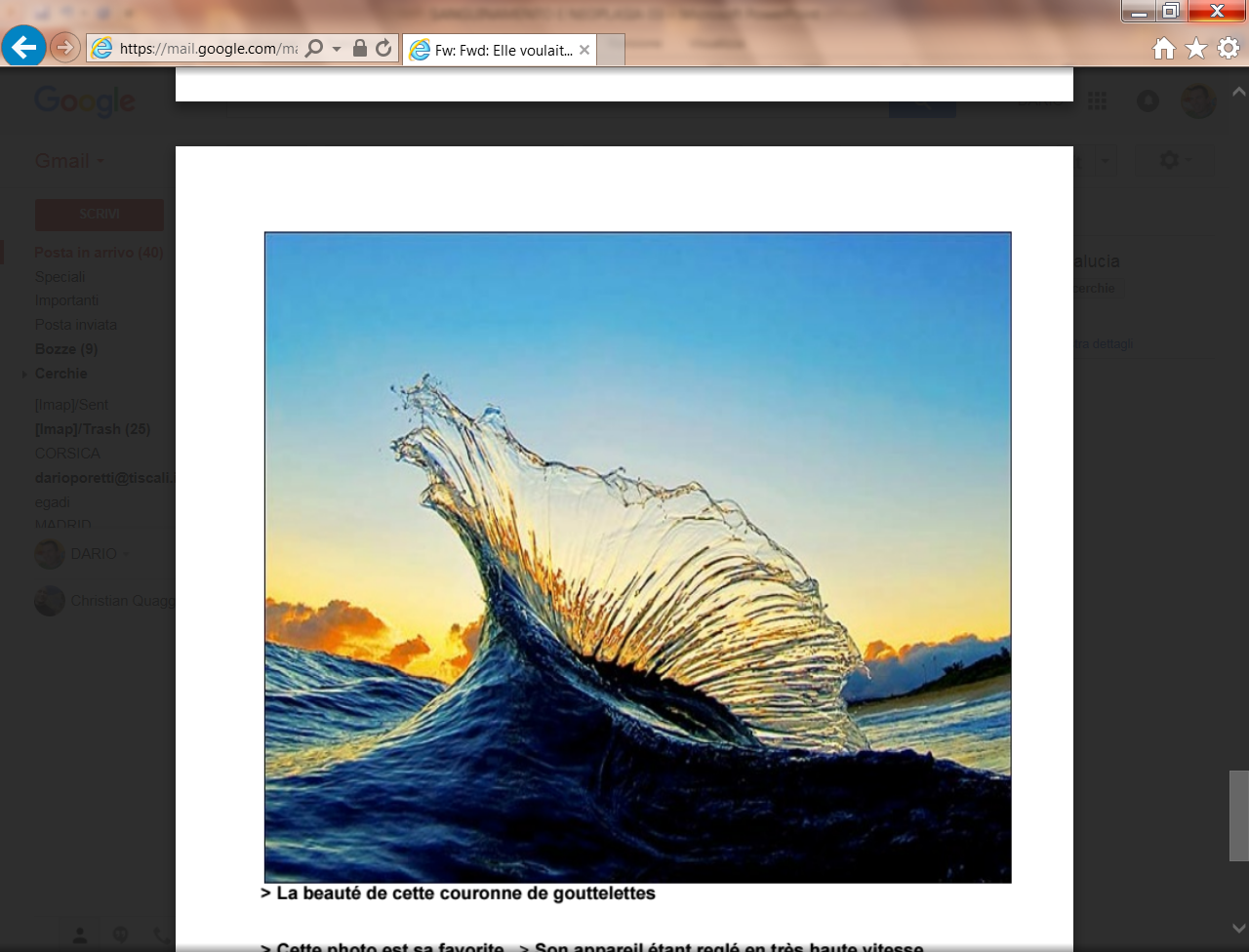 Grazie